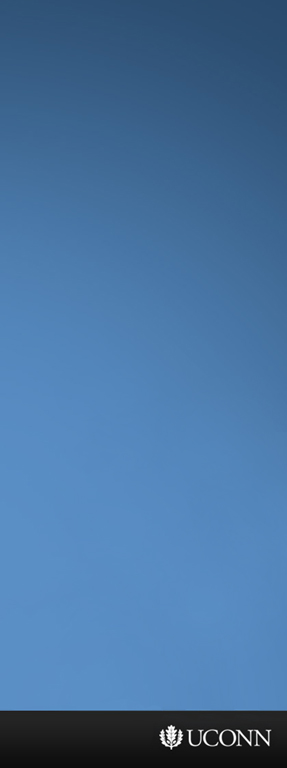 Exercise and Physical Activity among People with HIV and Substance Use Disorder
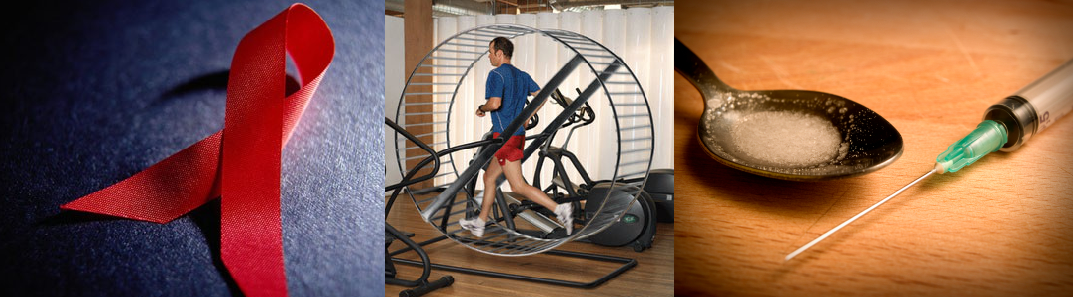 Courtney Jensen | April 26, 2012
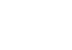 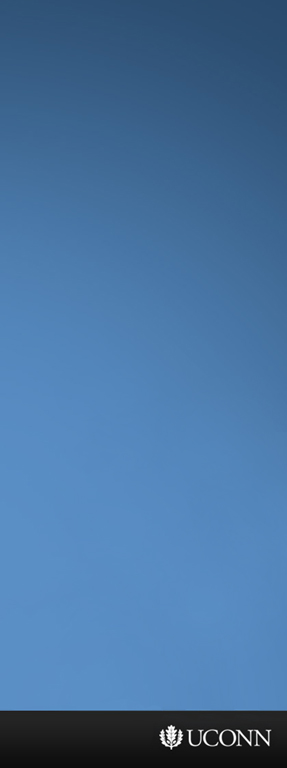 Objectives
1.  Establish a clear definition of the populations I’ll be discussing
2.  Justify why these populations warrant public health concern
3.  Illustrate why exercise and habitual physical activity is
      important to this population
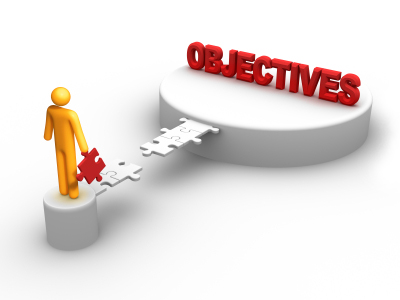 4.  Explain how such a program will benefit them
5.  Provide behavior change strategies so that
      they may adhere to the prescription provided
Image source: http://www.9ap.net
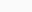 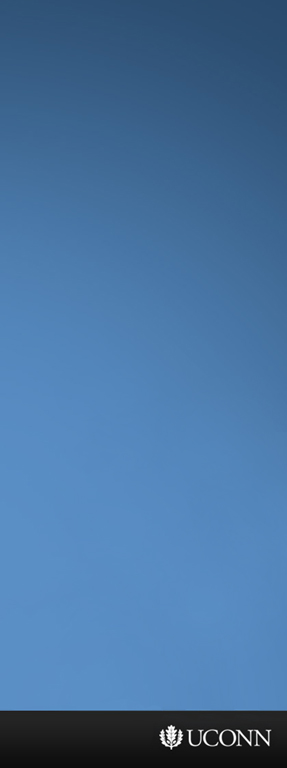 Overview
1.  Introduce the populations
2.  Outline the search strategy used to conduct this systematic review
3.  Explore the relevant background information
  Prevalence & Magnitude, Pathophysiology
4.  Note the benefits of physical activity and exercise among these populations
5.  Define an appropriate pre-exercise evaluation
6.  Identify unique considerations in exercise testing
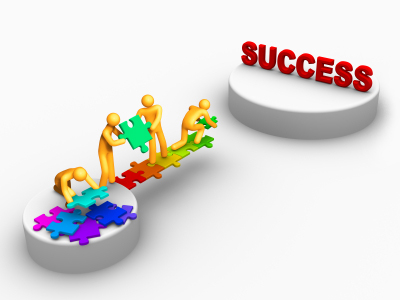 7.  Characterize the ACSM FITT recommendations
8.  Evaluate special considerations in ExRx
9.  Discuss behavior change strategies to increase
      exercise adherence
10.  Provide a summary of the major points
Image source: http://howcanisucceedinlife.com
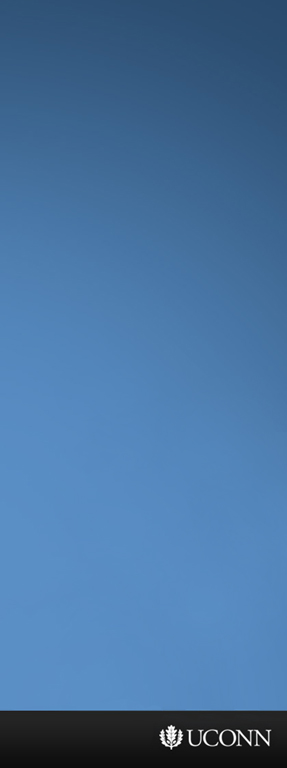 Two Special Populations
People with HIV	    People with SUD
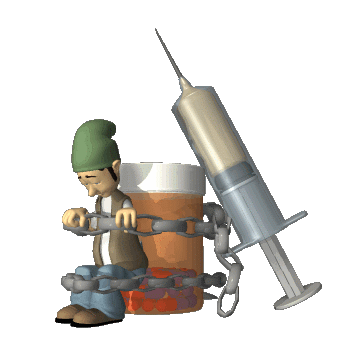 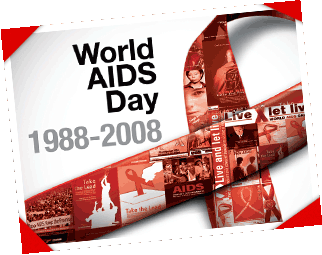 Image source: http://cylonsky.blogspot.com
Image source: http://www.saudipsych.org
[Speaker Notes: SUD is a multidimensional problem among a very heterogeneous group (McLellan et al., 2000). It includes both substance abuse and dependence and is diagnosable in DSM-IV as a type of brain and behavioral disorder (American Psychiatric Association, 2000).]
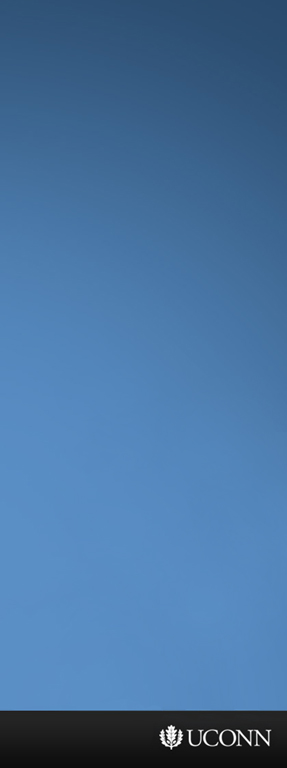 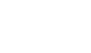 Methods
Electronic databases were searched for studies relevant to exercise
or physical activity (PA) and SUD or HIV.
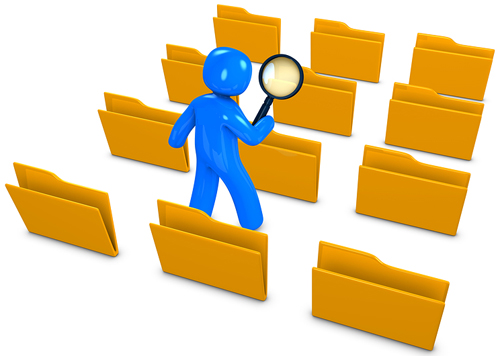 Databases were: PubMed, CINAHL, Sport Discuss, PsycInfo, Academic                       Search Premier, Rehabilitation and Physical Medicine, Scopus, and Cochrane Library.

PubMed medical subject heading (MeSH) descriptors were used to facilitate a more comprehensive search result.
Image source: http://www.bcpiweb.com
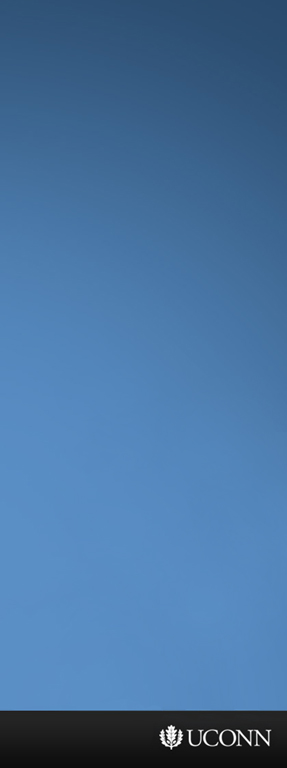 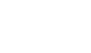 Methods
MeSH descriptors for exercise and PA: “Exercise therapy/methods”, “exercise”, “motor activity”, “resistance training”, “weight lifting”, “running” and “walking.”

MeSH descriptors for SUD: “Substance-related disorders”, “street drugs”, “cocaine”, “heroin”, “dextroamphetamine”, “ethanol”, “cannabis”, and “smoking.”

MeSH descriptors for HIV: “HIV”, “HIV infections”, “HIV wasting syndrome”, “immunologic deficiency syndromes”, “acquired immunodeficiency syndrome”, and “antiretroviral therapy, highly active.”
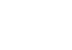 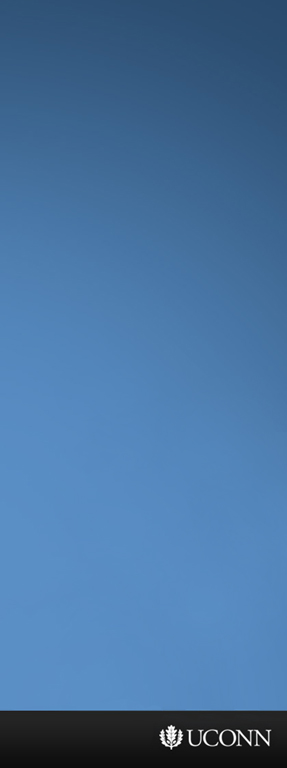 Methods
In addition to the MeSH descriptors, the search included
exercise modalities appearing in the title (e.g., “jogging”,
“bicycl*”, “treadmil*”, “strength train*”, “endurance train*”,
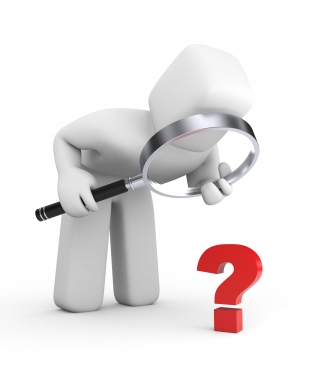 “cardiovascular train*”, “speed train*”, “plyometric*”, “agility”) as well as terms
describing exercise characteristics
(“training duration”, “training frequency”,
“training intensity”, “training mode”)

In databases other than PubMed, the MeSH descriptors were included in the search terms
Image source: http://schaechter.asmblog.org
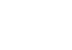 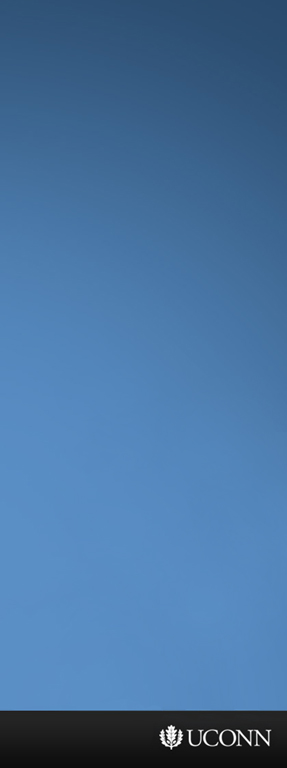 Methods
All included studies:

 Were written in English

 Appeared in peer-reviewed journals

 Quantified the effects of exercise and/or PA
   among people with SUD and/or HIV
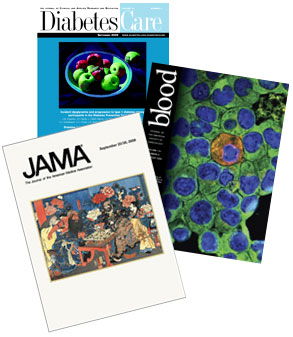 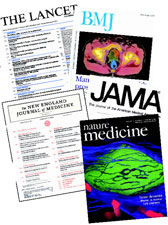 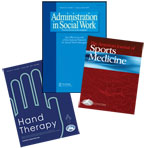 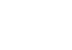 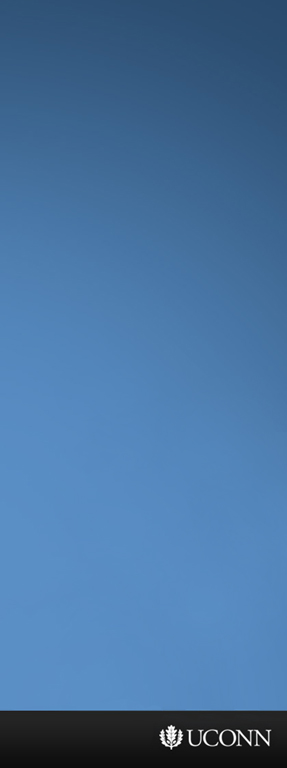 Methods
All included studies:

 Were written in English

 Appeared in peer-reviewed journals

 Quantified the effects of exercise and/or PA
   among people with SUD and/or HIV


Studies were excluded if:
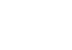 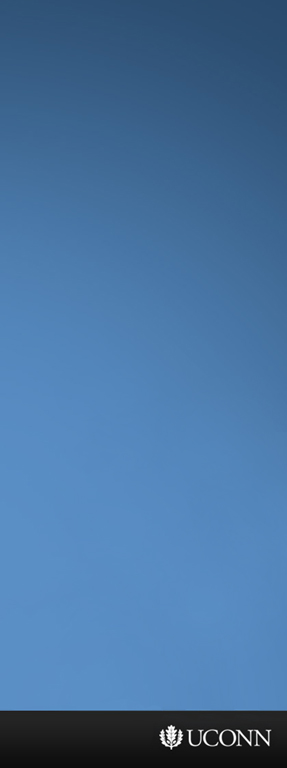 Methods
All included studies:

 Were written in English

 Appeared in peer-reviewed journals

 Quantified the effects of exercise and/or PA
   among people with SUD and/or HIV


Studies were excluded if:

 The subjects were children
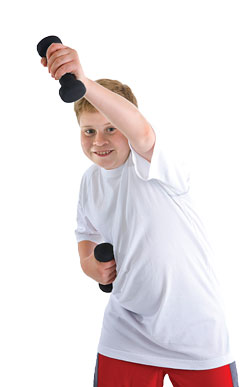 Image sou
Image source: http://www.nlm.nih.gov/medlineplus/magazine
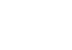 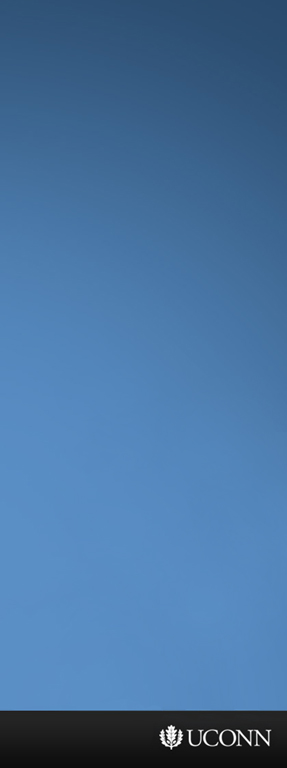 Methods
All included studies:

 Were written in English

 Appeared in peer-reviewed journals

 Quantified the effects of exercise and/or PA
   among people with SUD and/or HIV


Studies were excluded if:

 The drug investigated was a hallucinogen
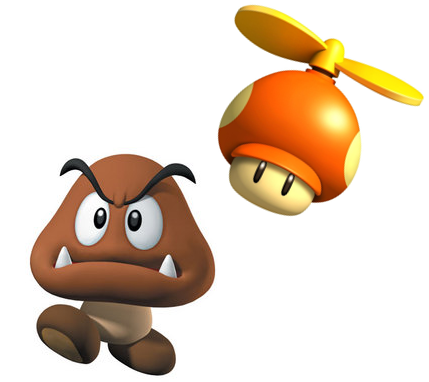 Image source: http://mario.wikia.com
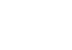 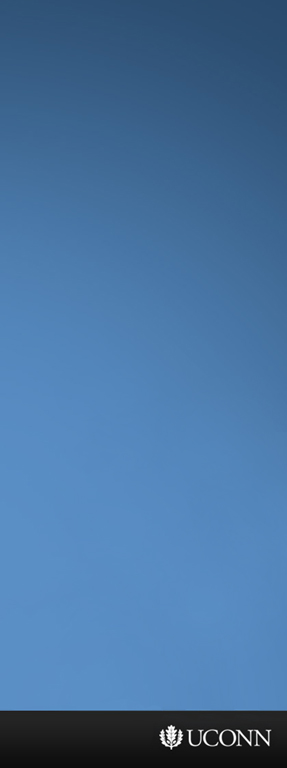 Methods
All included studies:

 Were written in English

 Appeared in peer-reviewed journals

 Quantified the effects of exercise and/or PA
   among people with SUD and/or HIV


Studies were excluded if:

 The drug was an anabolic steroid
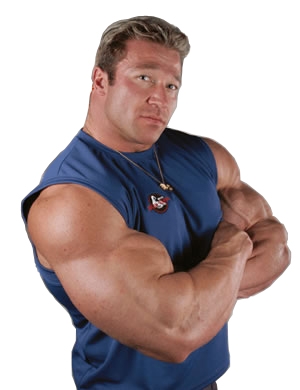 Image source: http://www.roidsstock.com
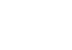 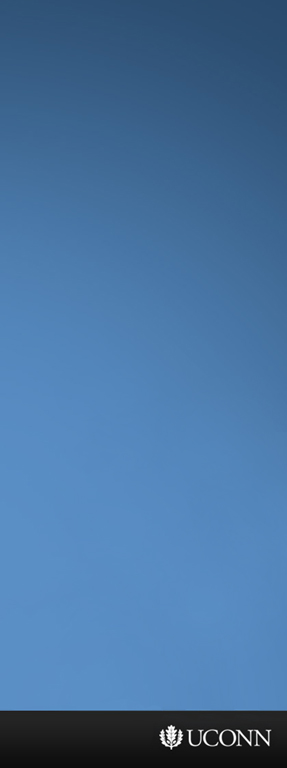 Methods
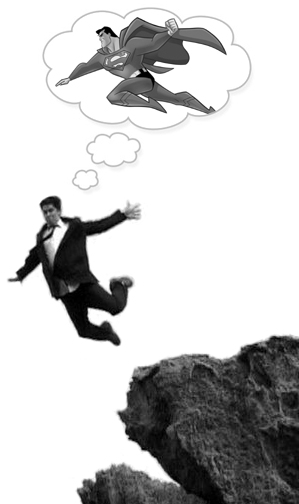 All included studies:

 Were written in English

 Appeared in peer-reviewed journals

 Quantified the effects of exercise and/or PA
   among people with SUD and/or HIV


Studies were excluded if:

 The drug was phencyclidine
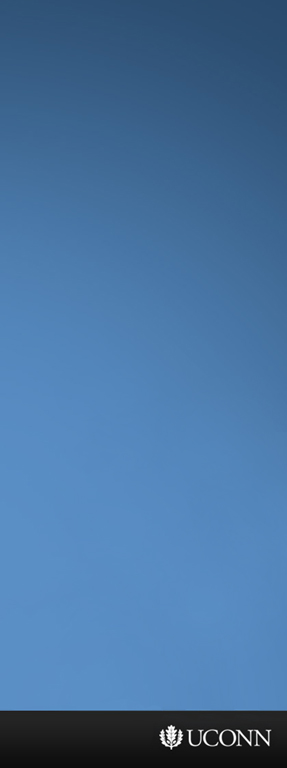 Two Special Populations
People with HIV
People with SUD
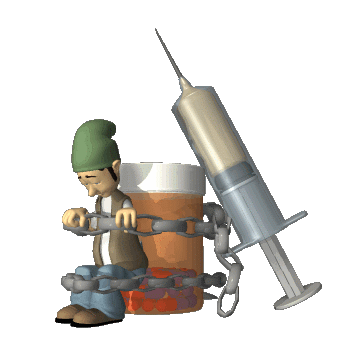 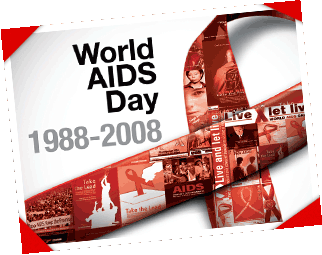 Image source: http://cylonsky.blogspot.com
Image source: http://www.saudipsych.org
[Speaker Notes: SUD is a multidimensional problem among a very heterogeneous group (McLellan et al., 2000). It includes both substance abuse and dependence and is diagnosable in DSM-IV as a type of brain and behavioral disorder (American Psychiatric Association, 2000).]
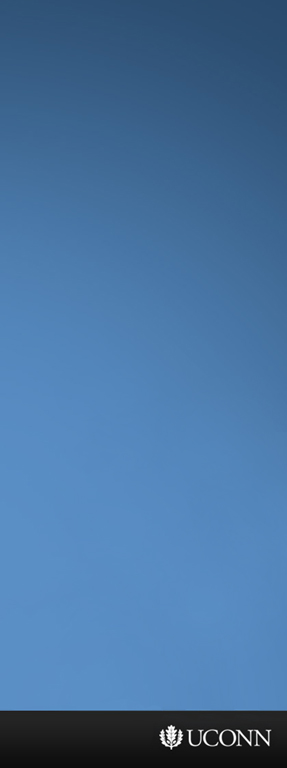 Two Special Populations
People with SUD
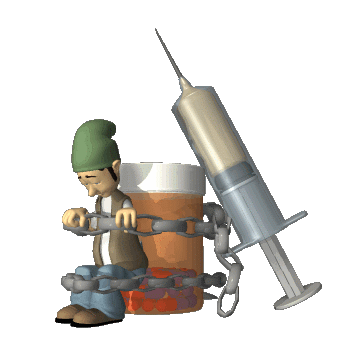 [Speaker Notes: SUD is a multidimensional problem among a very heterogeneous group (McLellan et al., 2000). It includes both substance abuse and dependence and is diagnosable in DSM-IV as a type of brain and behavioral disorder (American Psychiatric Association, 2000).]
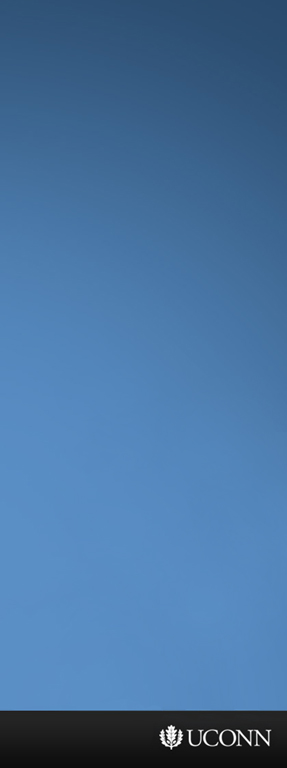 Prevalence & Magnitude
People with SUD
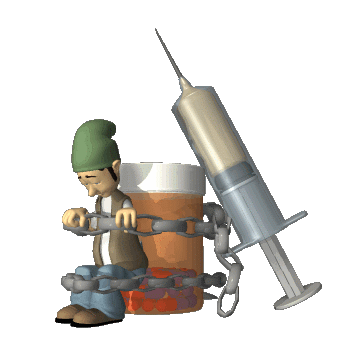 [Speaker Notes: SUD is a multidimensional problem among a very heterogeneous group (McLellan et al., 2000). It includes both substance abuse and dependence and is diagnosable in DSM-IV as a type of brain and behavioral disorder (American Psychiatric Association, 2000).]
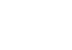 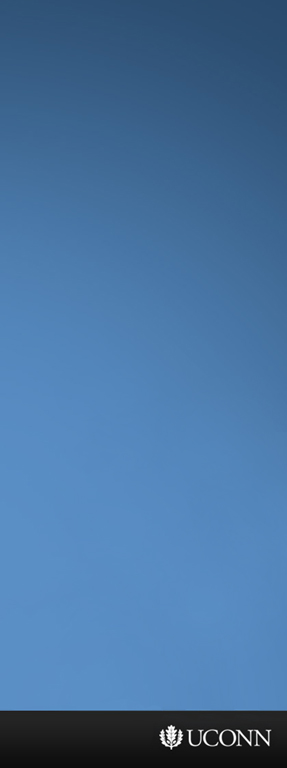 Prevalence & Magnitude
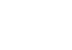 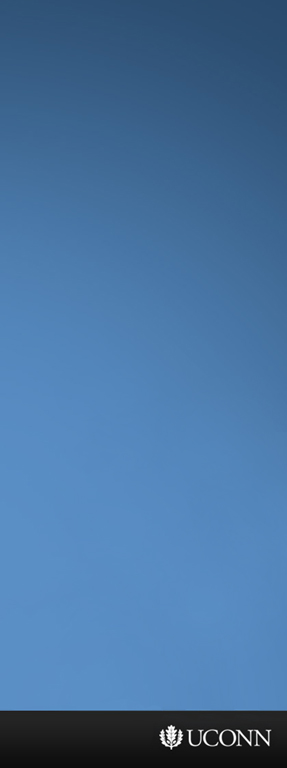 Prevalence & Magnitude
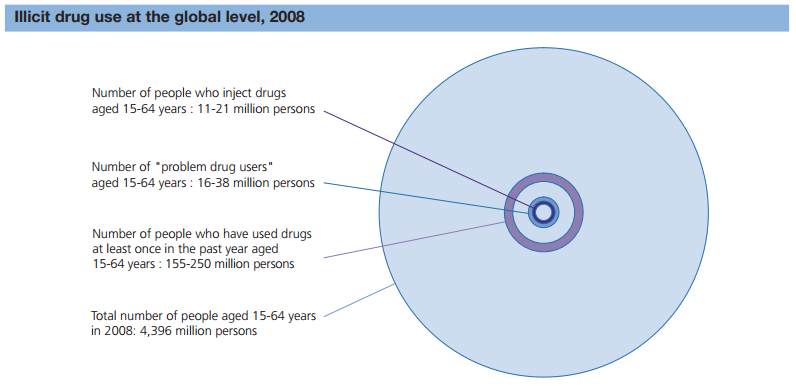 UNODC, World Drug Report, 2010
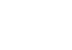 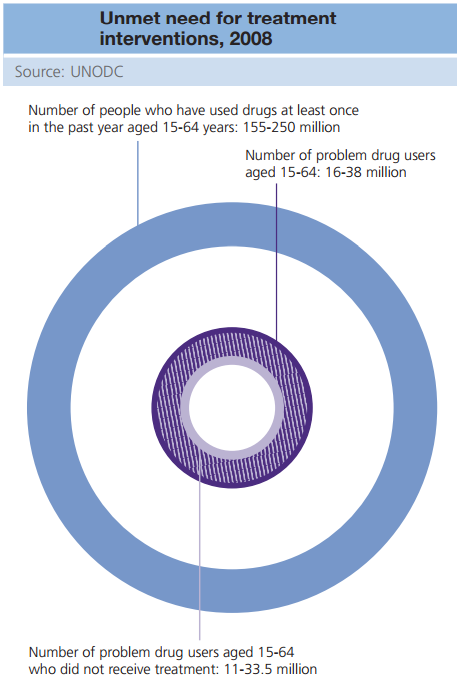 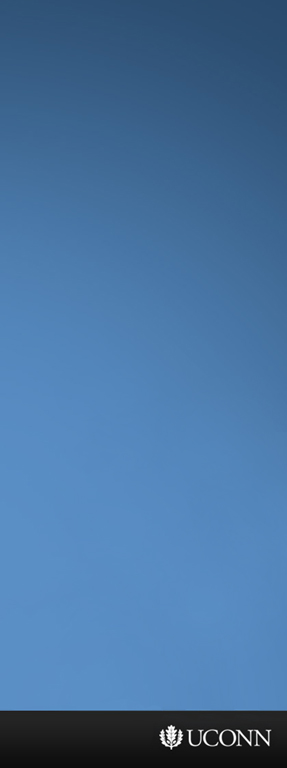 UNODC, World Drug Report, 2010
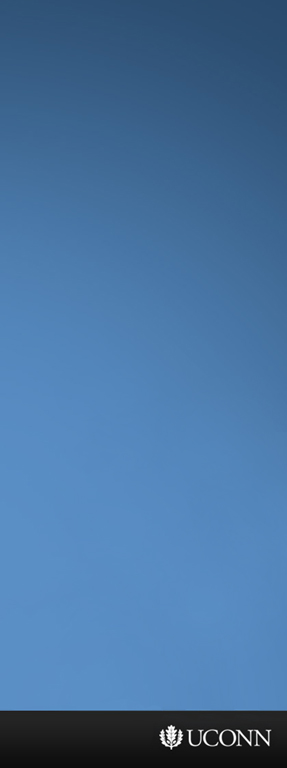 Worldwide Prevalence
Between 155 and 250  million people between the ages of 15 and 64 (3.5 to 5.7% of the population) used illicit substances at least once in 2008.

Between 16 and 38 million of them (10 – 15%) are “problem drug users” (only counting cannabis, opiates, cocaine and amphetamines)

Between 11 and 33.5 million problem drug users (70 – 88%)
did not receive treatment in 2008
UNODC, World Drug Report, 2010
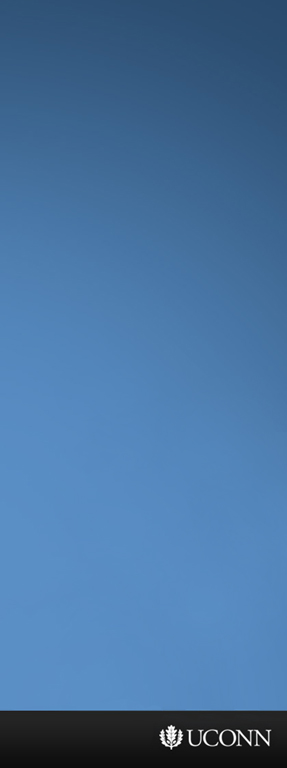 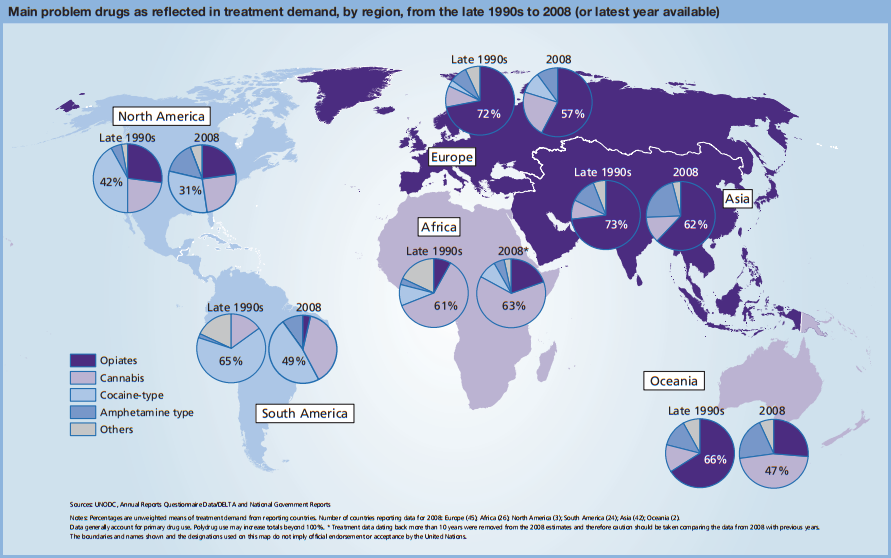 UNODC, World Drug Report, 2010
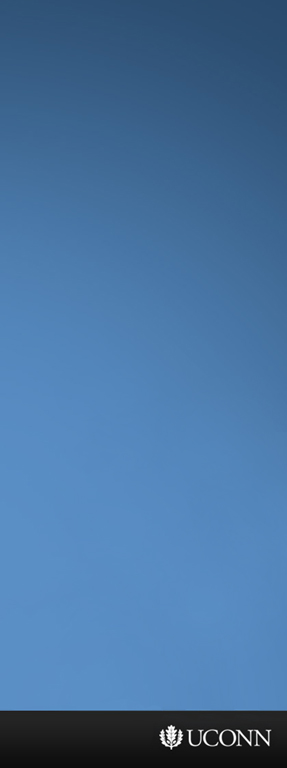 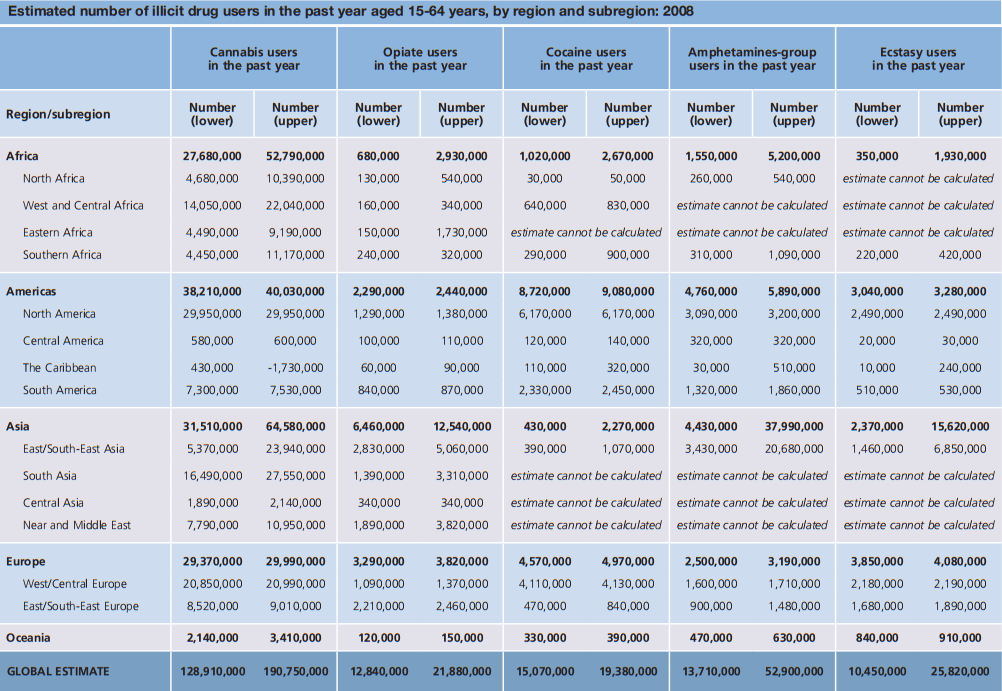 UNODC, World Drug Report, 2010
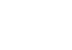 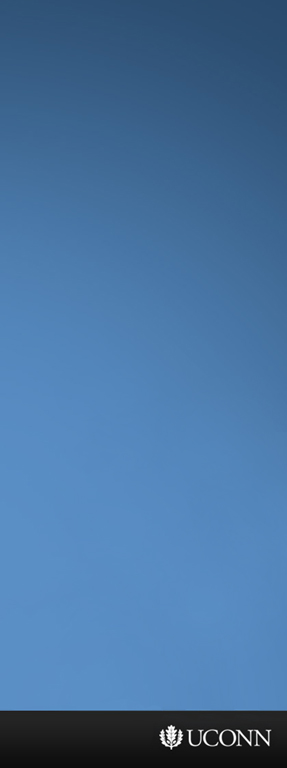 Prevalence & Magnitude in the United States
19.9 million (8.0% of the population) are current users of illicit drugs1

  7 million (2.8%) were dependent on one or more of those drugs2

  126.8 million (51.1%) are current users of alcohol1

  17.6 million meet the criteria to be diagnosed
     with alcohol abuse or dependence3

  Alcohol abuse/dependence affects 18%
    at some point during each person’s lifetime4
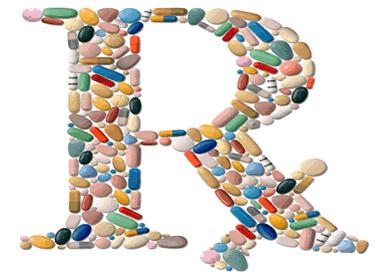 1. The National Survey on Drug Use and Health (2007) 
2. UNODC, World Drug Report, 2010  3. Grant et al. (2004).
4. Kessler, et al. (2005)  Image source: http://www.mydallasmommy.com
Image source: http://sgugenetics.pbworks.com
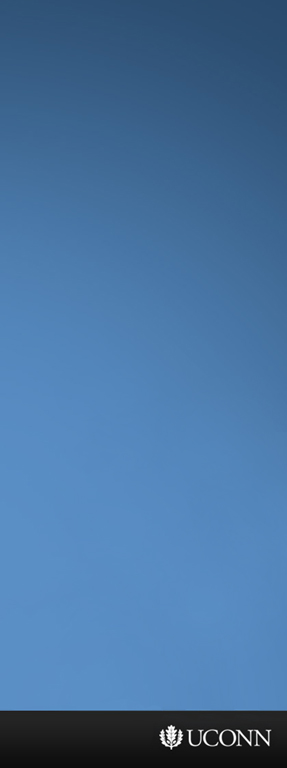 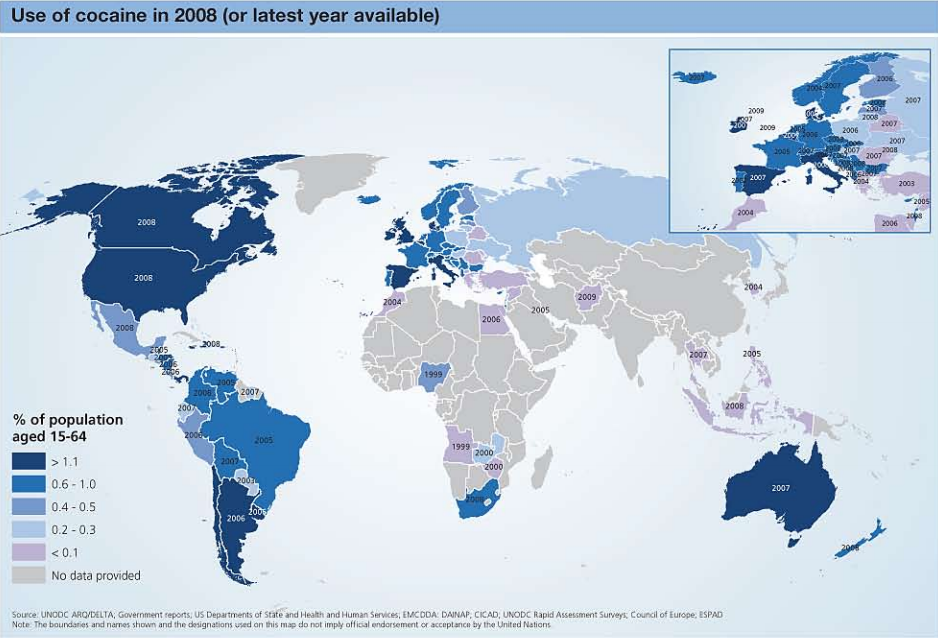 UNODC, World Drug Report, 2010
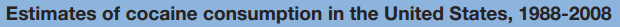 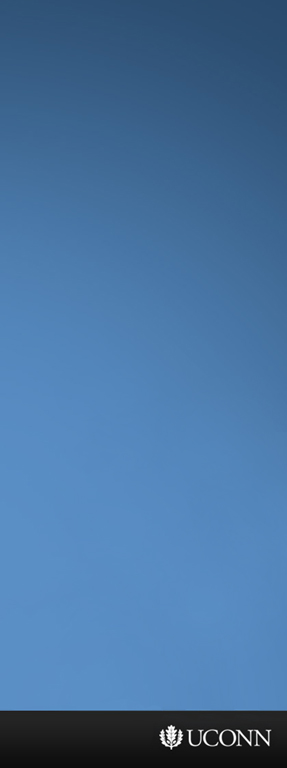 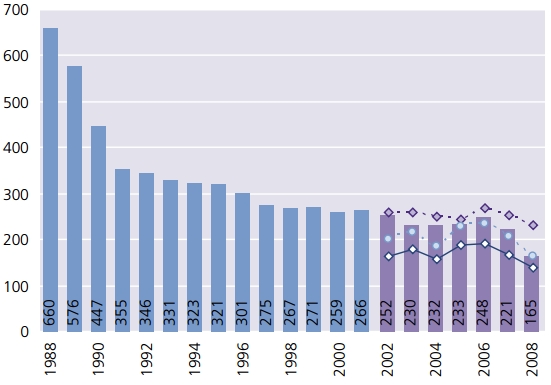 Cocaine
Although annual prevalence rates
are declining, North America still has
the largest cocaine market:

Global cocaine market: $80-100 billion

North American cocaine market: $38 billion

Within North America, U.S. market is largest

5.3 million cocaine users in the U.S.

18% are considered dependent

Cocaine was involved nearly 40% of all drug-related deaths in the U.S. in 2008

Estimated cost of these deaths: $13 billion
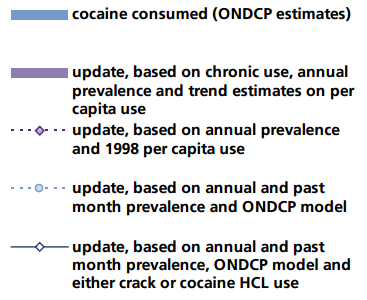 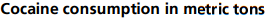 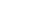 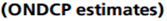 UNODC, World Drug Report, 2010
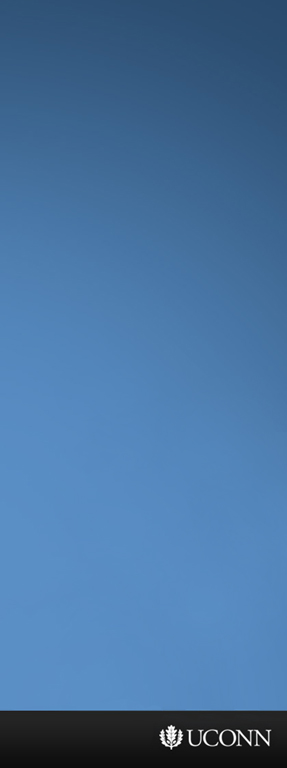 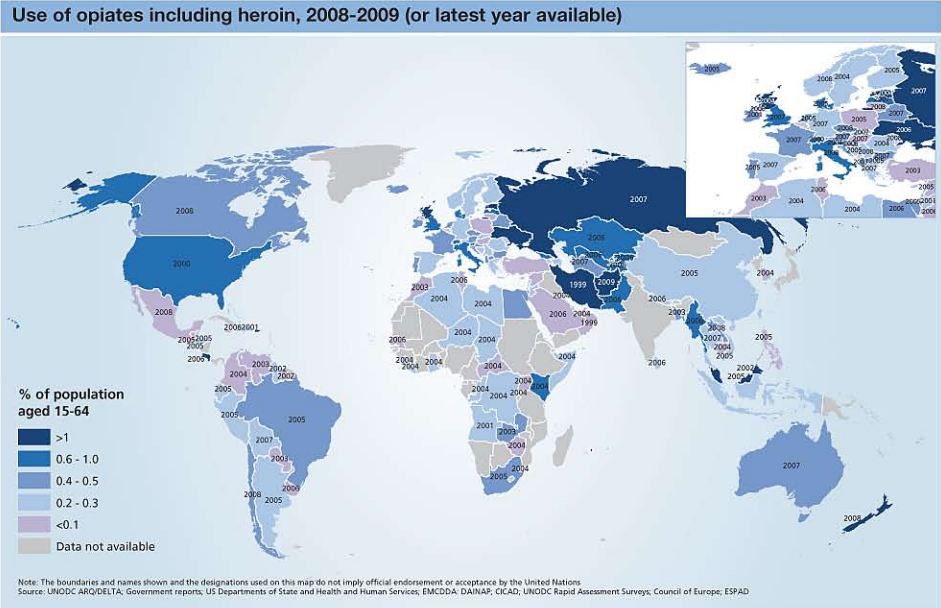 UNODC, World Drug Report, 2010
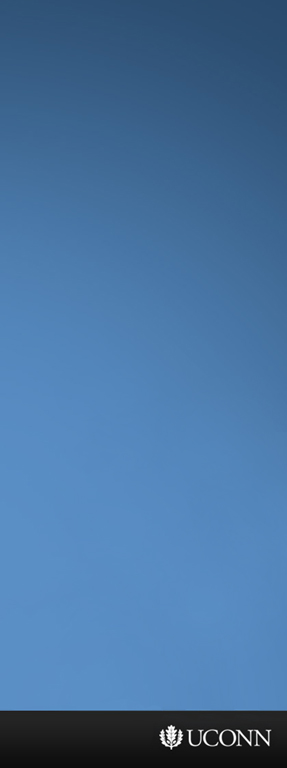 Heroin and other opiates
Annual global opiate market: $65 billion ($55 billion from heroin) 
United states and Canadian market: $8 billion1

Global Consumption: 15 million heroin users and 4 million users of other opiates1

U.S. has the highest prevalence of
heroin use in North America (0.58%
Of the population aged 15-64; about
1.2 million people)2
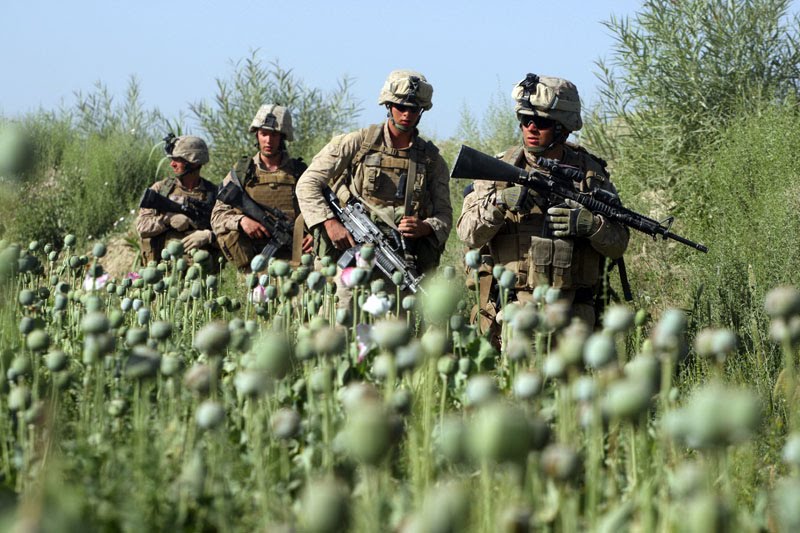 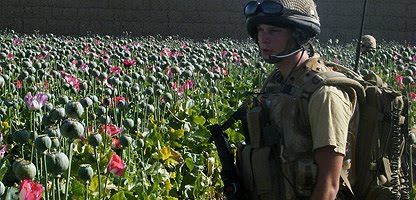 1. UNODC, World Drug Report, 2010  2. US ONDCP, 2000.  Image source: http://remixxworld.blogspot.com
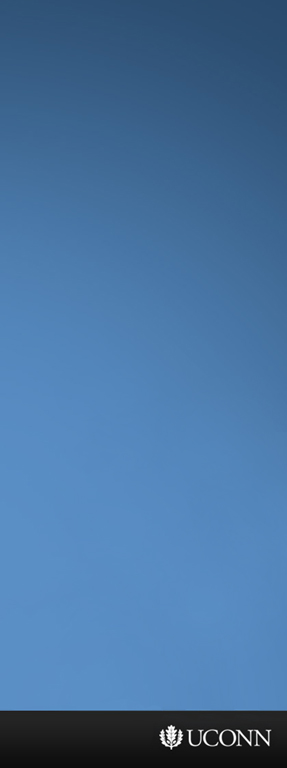 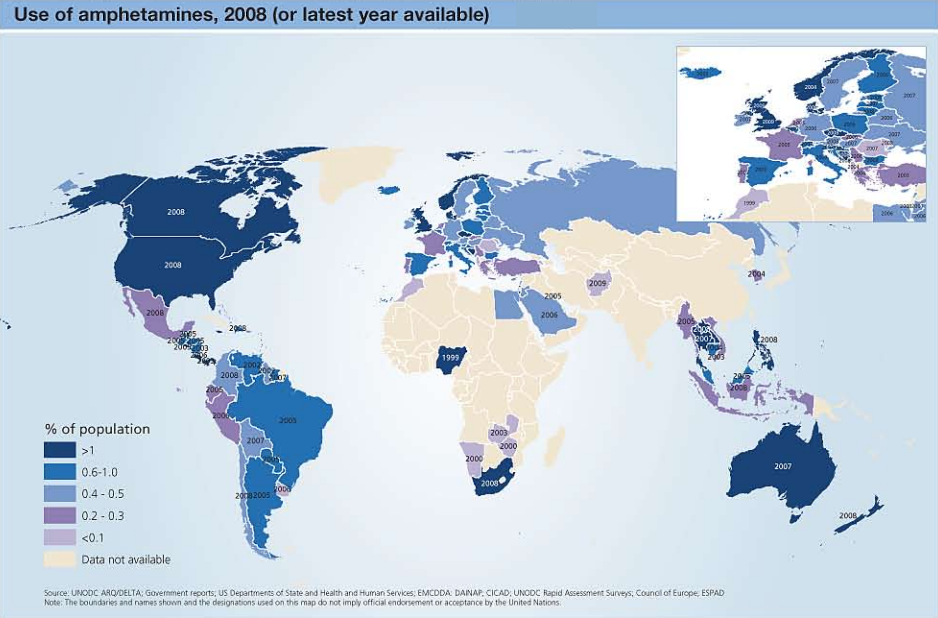 UNODC, World Drug Report, 2010
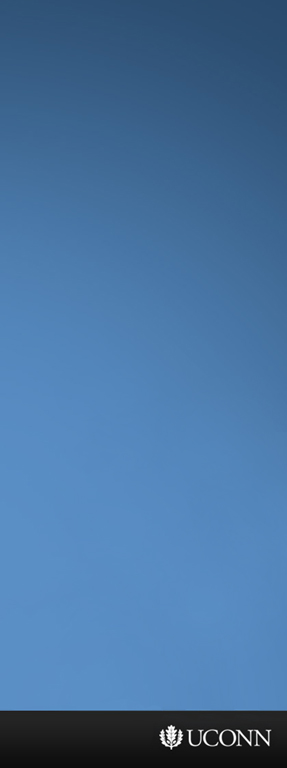 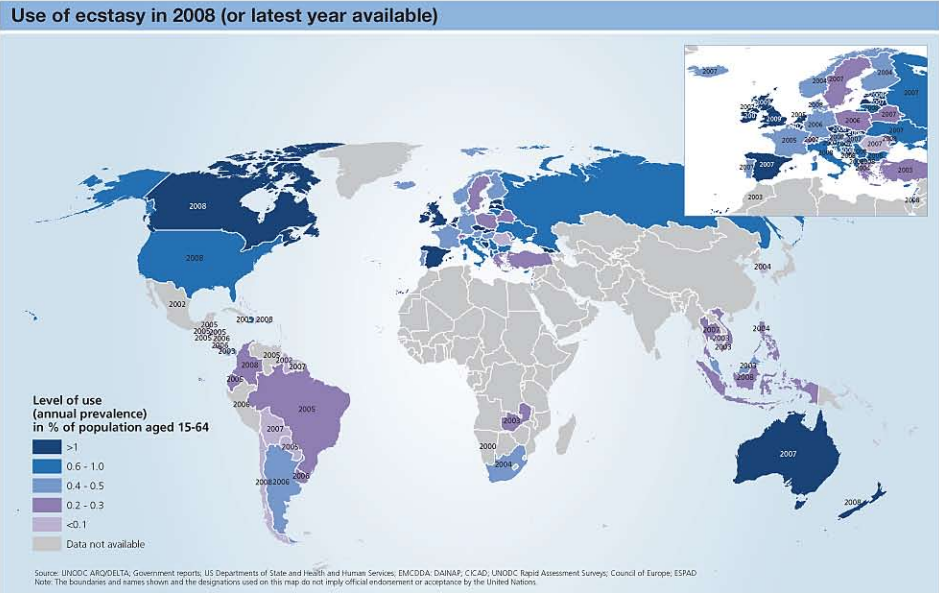 UNODC, World Drug Report, 2010
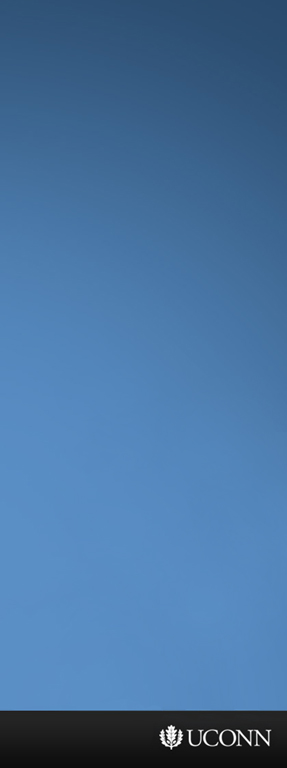 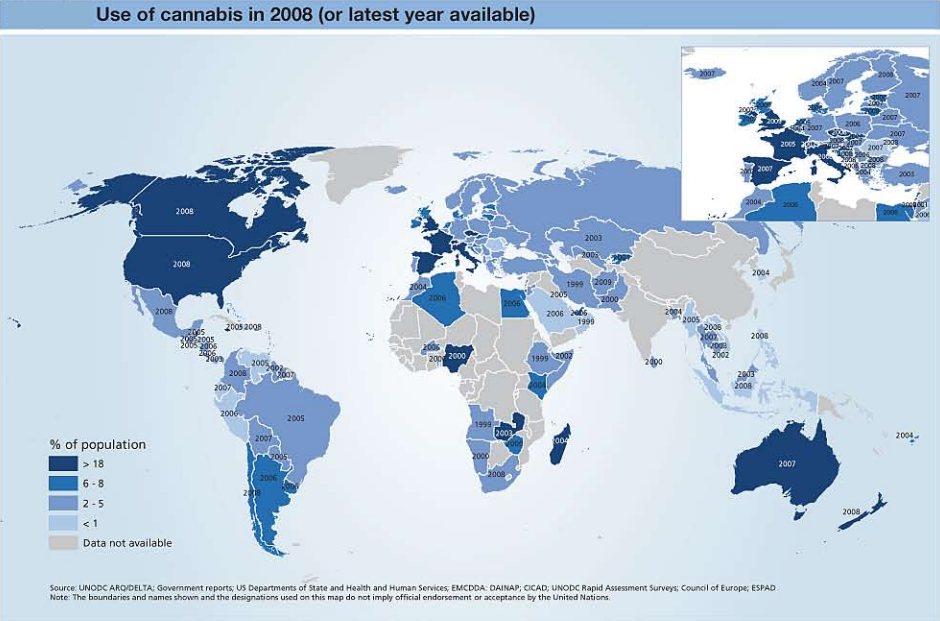 UNODC, World Drug Report, 2010
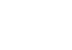 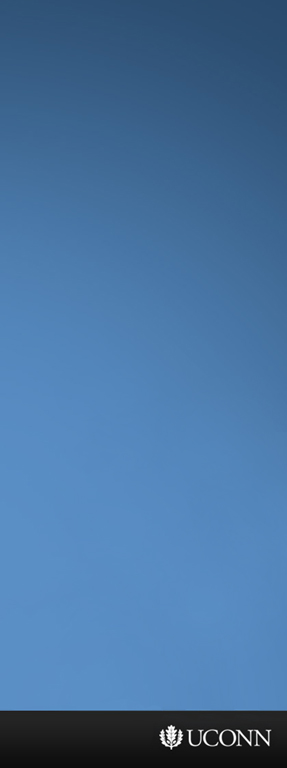 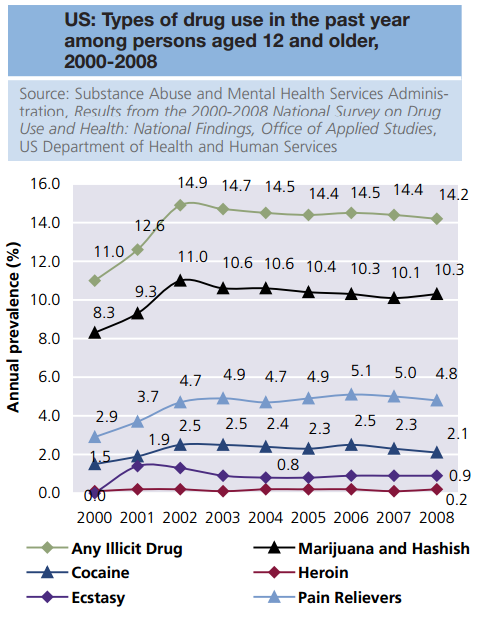 Marijuana
Largest number of illicit drug users:
129-191 million people1

In the U.S., nearly 30 million people (12.5% of population aged 15 – 64)
Used marijuana in 20082

75.7% of U.S. drug users consume it1

Typically thought of as harmless, but shows strong correlation with cardiovascular disease3
1/Graph: UNODC, World Drug Report, 2010 
2. SAMSHA, 2008
3. Hall W., and Degenhardt, L.,  2009.
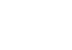 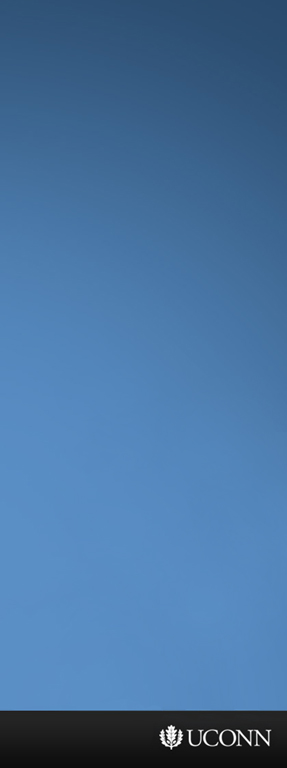 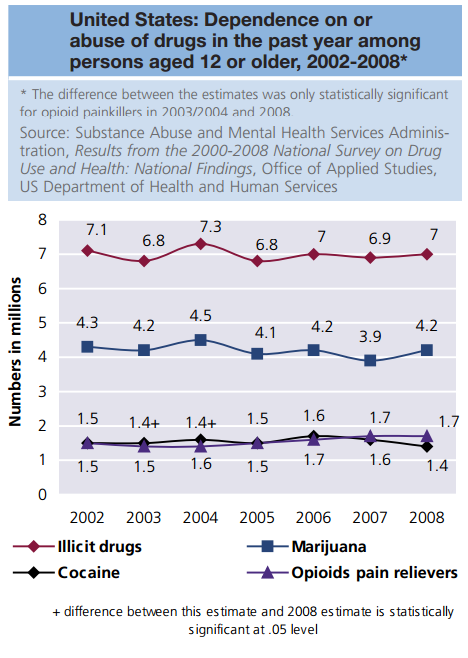 Other drugs…
Amphetamine-group substances: Between 13.7 and 52.9 million people used at least once in 20081

3.2 million from North America
2.7 million from the U.S. (1.3%)2

Ecstacy: 10.5 and 25.8 million people worldwide1, 2.4 million people from the U.S. (1%)2
1/Graph: UNODC, World Drug Report, 2010
2. SAMSHA, 2008
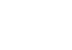 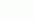 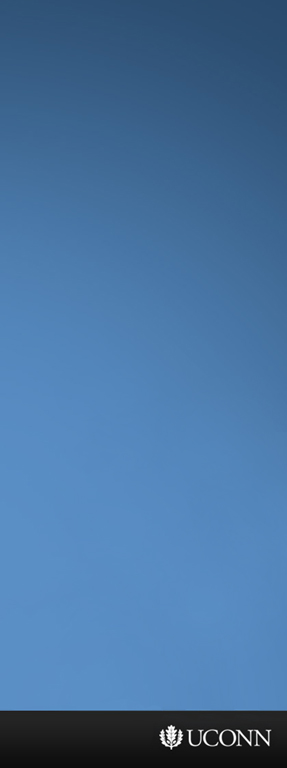 Prevalence & Magnitude continued…
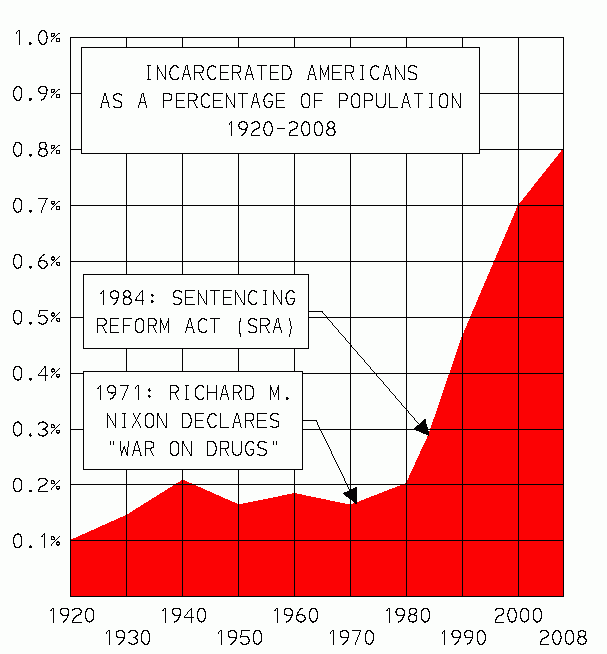 People with SUD are more likely to engage in criminal activity1

37.2% of adults on parole had abused illicit substances or were dependent on them, compared to 8.9% who had not been on parole in the past year2

37.4% of adults on probation were drug abusers or dependent on drugs compared to 8.5% of adults not on parole in the past year2
1. Hser et al., 1993
2. The National Survey on Drug Use and Health, 2007
Image source: http://sgugenetics.pbworks.com
U.S. Incarceration Rate Timeline Source: http://en.wikipedia.org/
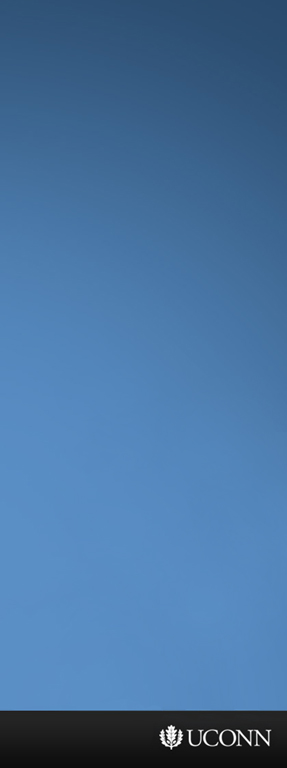 Current Mexican drug cartels:
The Sinaloa Federation: Led by Mexico’s “most wanted” billionaire, Joaquin Guzman

Gulf Cartel: Once, but no longer the most powerful criminal organization in Mexico

Los Zetas: The only current trafficking organization founded by special forces soldiers

The Juarez Cartel: Floundering cartel located in one of the most violent cities, Ciudad Juarez

The Tijuana Cartel: Occupies Tijuana; also known as the Arellano Felix  Organization

The Beltran Leyva Organization: Led by five Beltran
Levya brothers who split off from the Sinaloa cartel; three
were killed.

La Familia Michoacana: Split from Los Zetas, moved
business to Michoacan, known for methamphetamine,
beheadings, and religious ideology
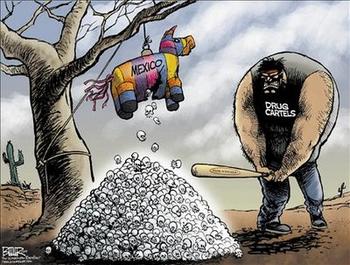 UNODC, World Drug Report, 2010   Image: http://www.offshorenet.com
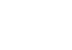 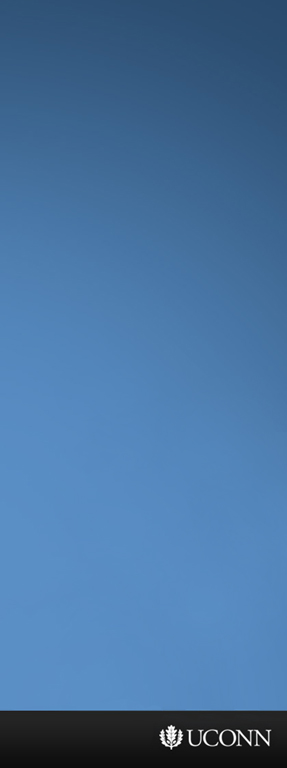 Washington is a popular state to assess…
Beckett, Katherine, Kris Nyrop, Lori Pfingst and Melissa Bowen. (2005). Drug Use, Drug 
Arrests, and the Question of Race: Lessons from Seattle. Social Problems 52(3): 419-41.

Washington State Department of Health and Human Services Report. (2004). Tobacco, Alcohol, and Other Drug Abuse Trends in Washington State. (Olympia, Washington).

Washington State Department of Health and Human Services, n.d. (2003). County Profile of  Substance Use and Need for Treatment Services: King County: http://www1.dshs.wa.gov/pdf/hrsa/dasa/2003WANAHSCoProfiles/King.pdf  

Washington State Institute For Public Policy. (2006). Evidence-Based Public Policy Options To Reduce Future Prison Construction, Criminal Justice Costs, And Crime Rates:  http://www.wsipp.wa.gov/rptfiles/06-10-1201.pdf.
Image source: http://sgugenetics.pbworks.com
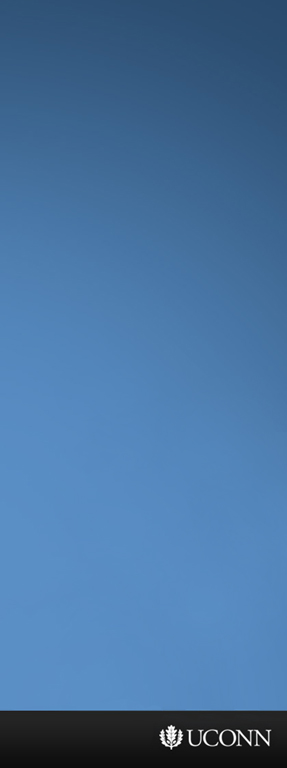 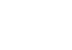 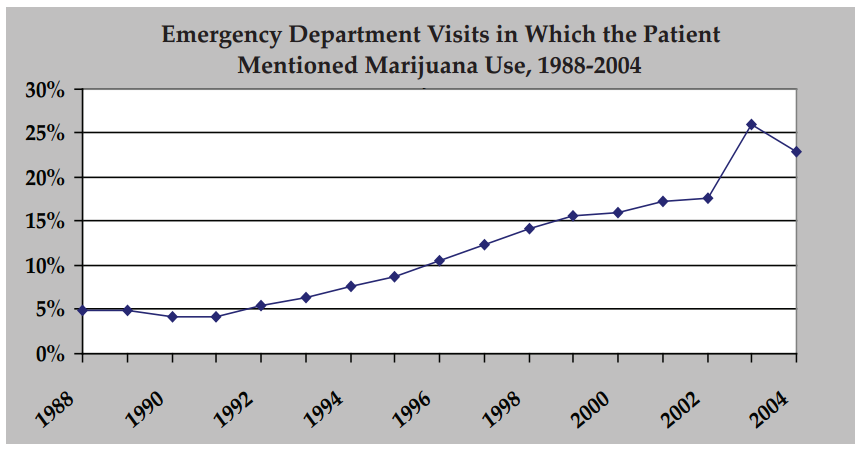 Source: Drug Abuse Warning Network, National Estimates of Drug-Related Emergency Department Visits: https://dawninfo.samhsa.gov/pubs/edpubs/default.asp)
Image source: http://sgugenetics.pbworks.com
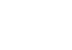 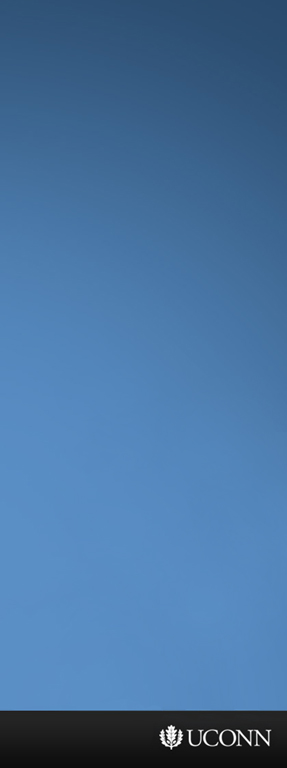 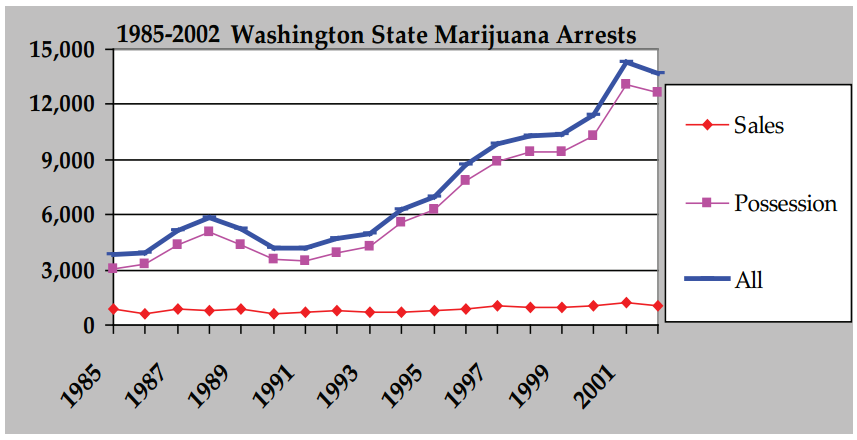 Image source: http://sgugenetics.pbworks.com
Source: FBI, Uniform Crime Reporting program
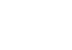 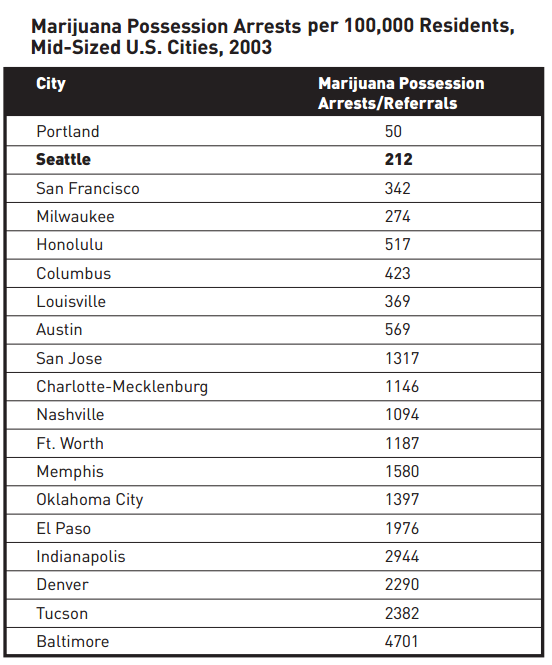 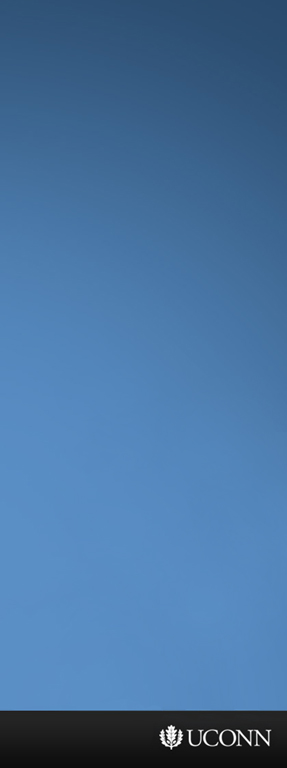 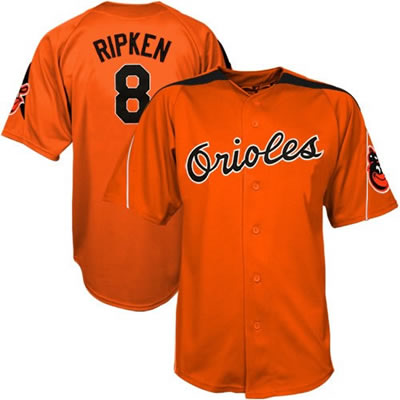 There are cities worse
than Seattle…
Data sources: FBI, Uniform Crime Reporting program and Final Report of the Marijuana Policy Review Panel on the Implementation
of Initiative 75.
Image source: http://www.topfansgear.com
Image source: http://sgugenetics.pbworks.com
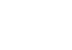 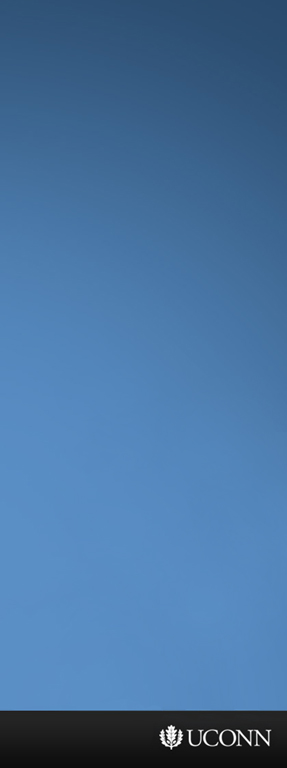 A lot of people have attempted to quantify the cost of SUD…
Benson, B.L., Leburnand, I.S. & Rasmussen, D.W. (2001). The Impact of Drug Enforcement on Crime: An Investigation of the Opportunity Costs of Police Resources. Journal of Drug Issues, 31(4): 989-1006.

Benson, B.L., Rasmussen, D.W., & Kim, I. (1998). Deterrence and Public Policy: Trade Offs in the Allocation of Police Resources. International Review of Law and Economics 18: 77-100.

Debusmann, B. (2008). Einstein, insanity and the war on drugs. Reuters, December 3.

Harwood, H., Fountain, D., & Livermore, G. (1998). The Economic Costs of Alcohol and Drug Abuse in the United States. Report prepared for the National Institute on Drug Abuse and the National Institute on Alcohol Abuse and Alcoholism, National Institutes of Health, Department of Health and Human Services. Rockville, MD.

Jensen, E.L. & Gerber, J. (1996). The Civil Forfeiture of Assets and the War on Drugs. 
Crime and Delinquency, 42: 412-34.

Minron, J. (2005). The Budgetary Implications of Marijuana Prohibition: http://www.prohibitioncosts.org/MironReport.pdf

Rodricks, D. (2008). Legalizing drugs: The money argument. Baltimore Sun, December 2.

Office of National Drug Control Policy. (2005). Disrupting the Market: Attacking the Economic Basis of the Drug Trade: http://www.whitehousedrugpolicy.gov/publications/policy/ndcs05/disrupt_mkt.html
2008: 1,702,537
2007: 1,841,182
2006: 1,889,810
2005: 1,846,351
2004: 1,745,712
2003: 1,678,192
2002: 1,538,813
2001: 1,586,902
2000: 1,579,566
1999: 1,532,200
1998: 1,559,100
1997: 1,583,600
1996: 1,506,200
1995: 1,476,100
1994: 1,351,400
1993: 1,126,300
1992: 1,066,400
1991: 1,010,000
1990: 1,089,500
1989: 1,361,700
1988: 1,155,200
1987: 937,400
1986: 824,100
1985: 811,400
1984: 708,400
1983: 661,400
1982: 676,000
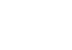 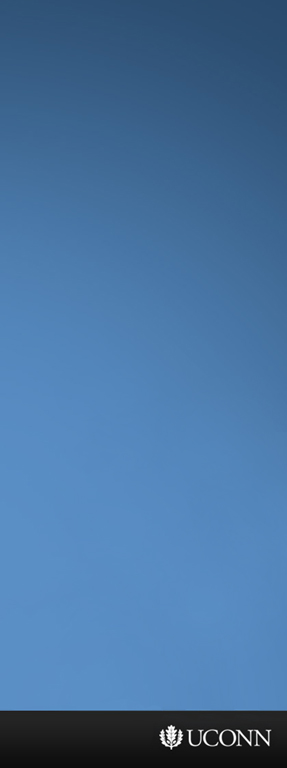 The Economic Costs of Drug Abuse by The Office of National Drug Control Policy (2003) reports $180.8 billion
$128.9 billion (71.3%) attributed to lost productivity (illness, incarceration, premature death, etc)

$36.4 billion (20.1%) attributed to criminal justice expenses, $14.2 billion for state and local corrections facilities, $9.8 billion for drug-related law enforcement expenses, and $6.2 billion for federal policies.

$15.8 billion (8.7%) attributed to health care costs,
$3.7 billion of this for HIV/AIDS related to drug abuse
Annual U.S. arrests for illicit drug sales and possession
Image source: http://sgugenetics.pbworks.com
2008: 1,702,537
2007: 1,841,182
2006: 1,889,810
2005: 1,846,351
2004: 1,745,712
2003: 1,678,192
2002: 1,538,813
2001: 1,586,902
2000: 1,579,566
1999: 1,532,200
1998: 1,559,100
1997: 1,583,600
1996: 1,506,200
1995: 1,476,100
1994: 1,351,400
1993: 1,126,300
1992: 1,066,400
1991: 1,010,000
1990: 1,089,500
1989: 1,361,700
1988: 1,155,200
1987: 937,400
1986: 824,100
1985: 811,400
1984: 708,400
1983: 661,400
1982: 676,000
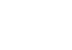 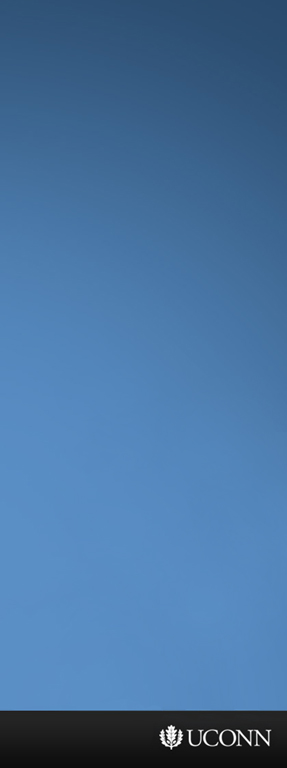 Three years later (in billions):
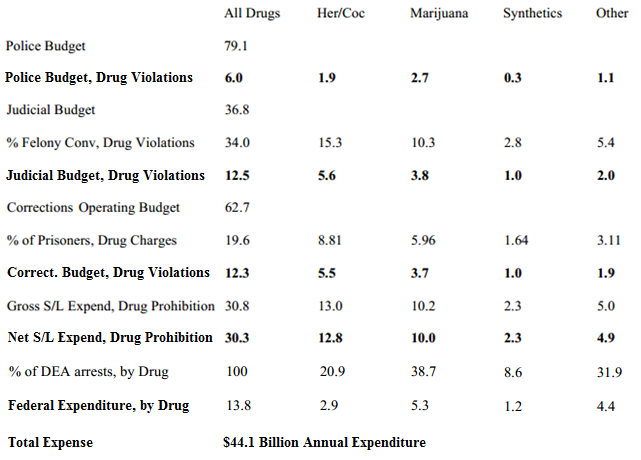 Annual U.S. arrests for illicit drug sales and possession
Budgetary data: http://www.census.gov/govs/estimate/0600ussl_1.html
And DEA arrest data: http://www.albany.edu/sourcebook/pdf/t440.pdf.
Image source: http://sgugenetics.pbworks.com
[Speaker Notes: Police funding up 7 and a half billion in three years… it’s about 20%.  That first measurement, the 130 billion in lost productivity tally is mostly from incarceration, so obviously this would impact that as well.  Maybe not to the tone of 20%, but it doesn’t seem unreasonable – and in fact almost conservative – to assume that in the last nine years, that total number has probably breached 200 billion per year.]
2008: 1,702,537
2007: 1,841,182
2006: 1,889,810
2005: 1,846,351
2004: 1,745,712
2003: 1,678,192
2002: 1,538,813
2001: 1,586,902
2000: 1,579,566
1999: 1,532,200
1998: 1,559,100
1997: 1,583,600
1996: 1,506,200
1995: 1,476,100
1994: 1,351,400
1993: 1,126,300
1992: 1,066,400
1991: 1,010,000
1990: 1,089,500
1989: 1,361,700
1988: 1,155,200
1987: 937,400
1986: 824,100
1985: 811,400
1984: 708,400
1983: 661,400
1982: 676,000
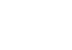 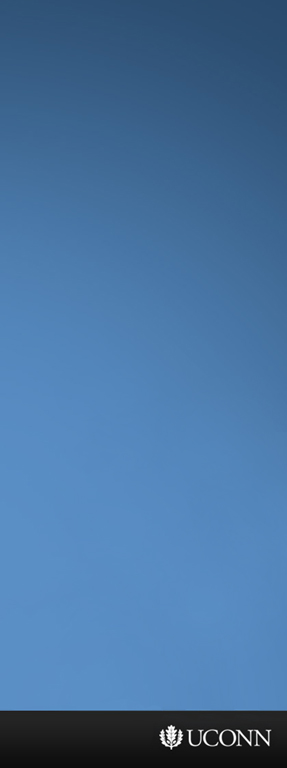 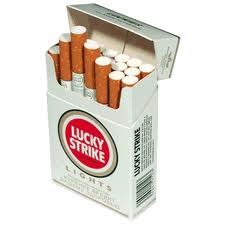 Factor in cigarettes and alcohol:
Annual cost on society: $484 billion
Annual U.S. arrests for illicit drug sales and possession
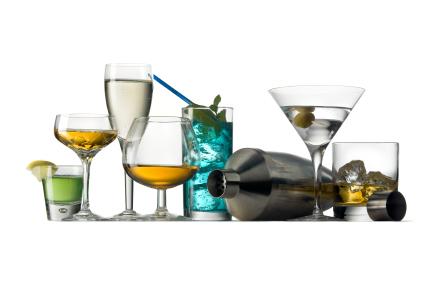 Image source: http://www.lose-weight-with-us.com
NSDUH, 2007
[Speaker Notes: Police funding up 7 and a half billion in three years… it’s about 20%.  That first measurement, the 130 billion in lost productivity tally is mostly from incarceration, so obviously this would impact that as well.  Maybe not to the tone of 20%, but it doesn’t seem unreasonable – and in fact almost conservative – to assume that in the last nine years, that total number has probably breached 200 billion per year.]
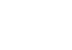 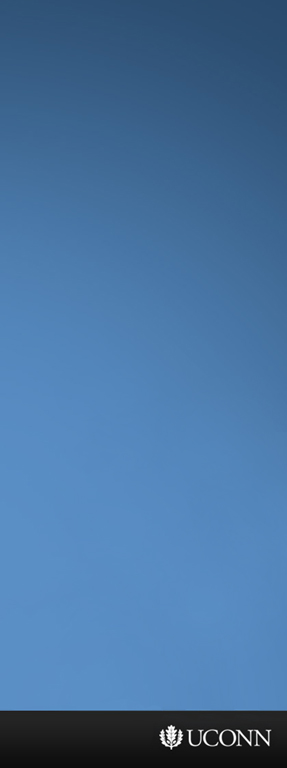 In total:
The United Nations values the illicit drug market
at a steady $400 billion a year.  This is 8% of the
total fiscal exchange of all forms of international
commerce combined.1,2

The entire automotive industry accounts for 5.3%.2

Total cost of the first ten years of war in Afghanistan
and Iraq combined: $60 billion (liberal estimate).3
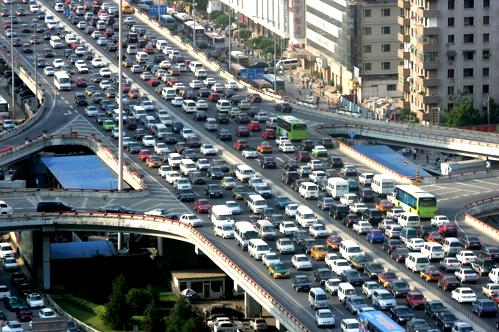 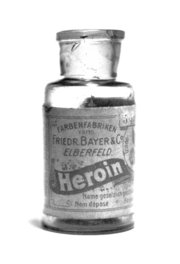 1. Drug Policy Alliance: http://www.drugpolicy.org/   2. Harris, S. (2004). The End
of Faith: Religion, Terror, and the Future of Reason, W.W. Norton & Company.
3. Huffington Post, August 30, 2011: Military Spending Waste: Up To $60 Billion...
Image 1 source: http://tubulocity.com  Image 2 source: http://en.wikipedia.org
Image source: http://sgugenetics.pbworks.com
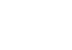 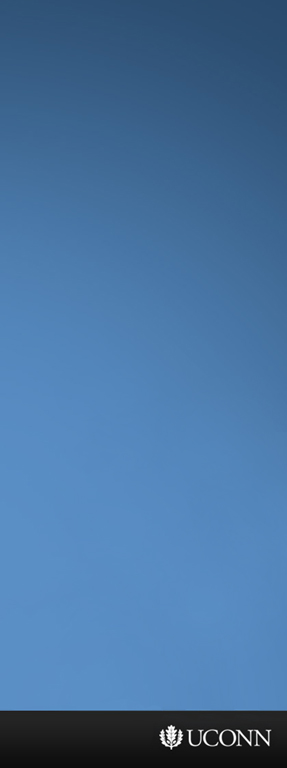 Pathophysiology of SUD
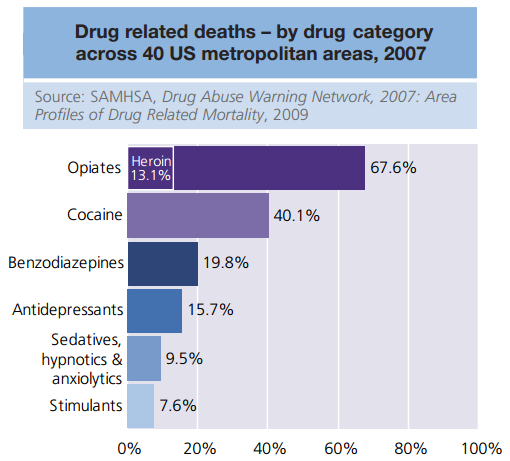 Variety of environmental and biological factors lead to SUD1

Chronic illness conditions are endemic in this population1

SUD compromises:

Physical health2 

Mental health3

Quality of life4

Problems are interrelated and symptoms worsen with age1,5,6
1. Roe et al., 2010  2. Stein et al., 1998  3. Lima et al., 2009  4. Daeppen et al., 1998  5. Levy & Anderson, 2005  6. Rudolf & Watts, 2002
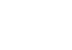 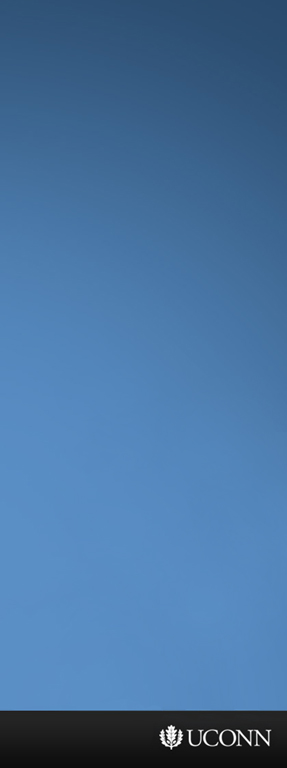 Pathophysiology of SUD
Nearly 75% have at least one medical problem1
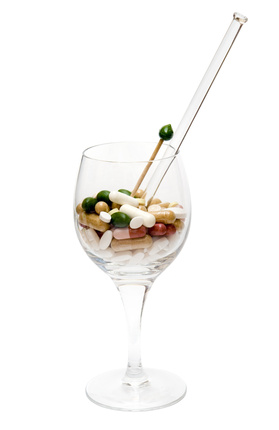 Over 60% have psychiatric diagnoses1
More than 80% are taking medications1

  Commonly for depression or bipolar disorder
30,000 + annual deaths from drug-related causes2

  Twice the annual national murder rate
1. Lima et al., 2009  2. National Vital Statistics Reports,
58(1), 2009. Deaths: 31,800   Image source: http://teenmentalhealth.org
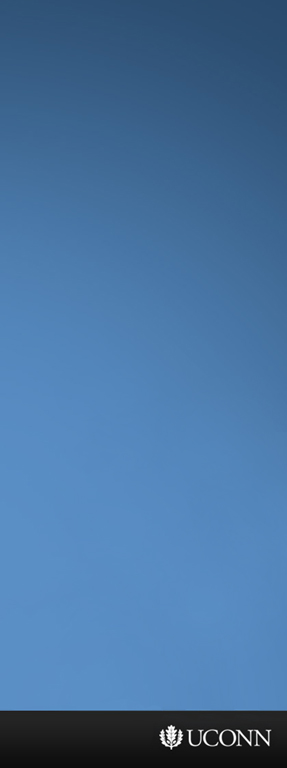 Connecting SUD to HIV
People with SUD who go untreated are
more likely to spread infections

Injection drug use (typically heroin) is a
common mode of disease transmission,
including HIV/AIDS
Batki, 1988
Broome et al., 1999
Crosby et al., 2000
Des Jarlais & Hubbard, 1999
Magura et al., 2000
Mathers et al., 2008
Metzger et al., 1993
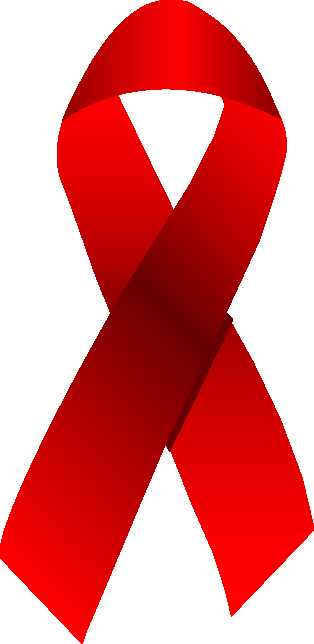 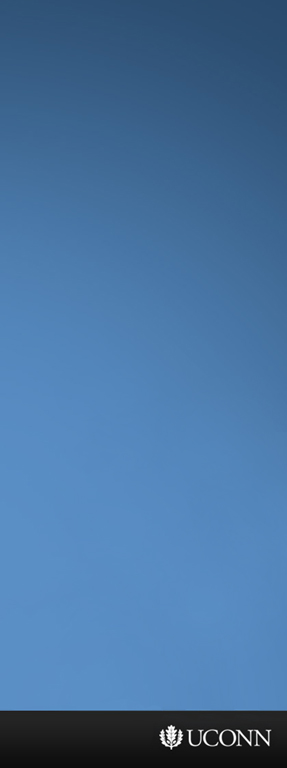 Connecting SUD to HIV
UNODC/UNAIDS estimates there to be 15.9 injection drug users, of whom 3 million to be living with HIV1

In Central Asia, Ukraine and the Russian Federation, opiate injection is linked to 60-70% of all HIV infections1,2
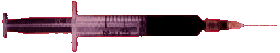 1. Mathers et al., 2008   2. European Monitoring
 Center for Drugs and Drug Addiction (EMCDDA), 2009
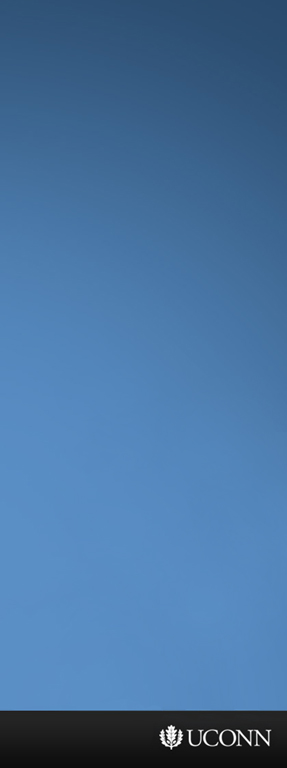 Connecting SUD to HIV
HIV/AIDS is directly related to injection drug use in Russia1,2

 1.5 million heroin addicts
 More than 250,000 registered cases of HIV
 Suspected that the number of unregistered cases exceeds this
 More than 80% of these cases are among intravenous drug users
HIV/AIDS is directly related to injection drug use in Central Asia3

 Increasing prevalence of injection drugs parallel 19-fold increase
   in HIV incidence between 2000 and 2008
HIV/AIDS is directly related to injection drug use in Pakistan4

 HIV prevalence among drug users increased from 1% to 24% in 1 year
1. Mathers et al., 2008  2. European Monitoring Center for Drugs and Drug Addiction (EMCDDA), 2009  3. UNODC Regional Office for Central Asia, Compendium of Drug Related Statistics, 2009  4. Emmanuel et al., 2006
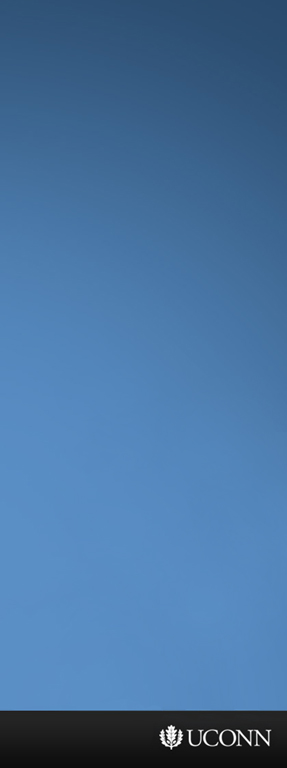 Connecting SUD to HIV
HIV/AIDS is directly related to injection drug use in Ukraine1

 41.8% of injection drug users are HIV-positive
Intravenous drug use transmission rate: 0.7% per exposure2
Translates to a 49% risk of infection after 100 exposures
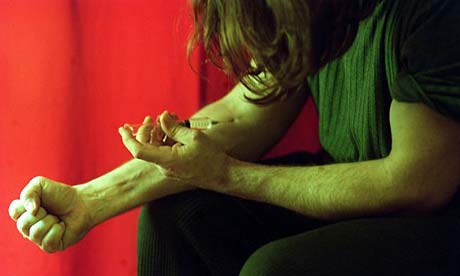 1. Mathers et al., 2008  2. Kaplan & Heimer, 1992; Kaplan & Heimer, 1995   Image source: http://www.guardian.co.uk
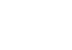 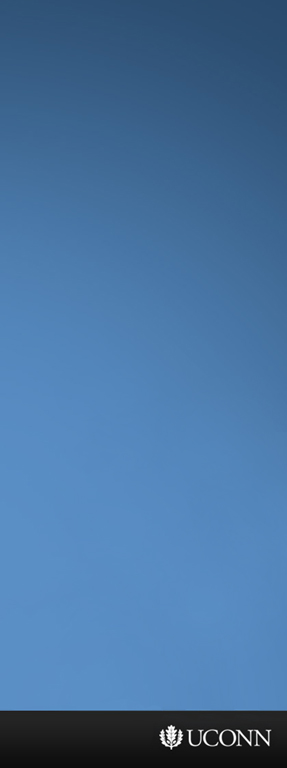 Prevalence & Magnitude of HIV
Global: 34 million people are living with HIV1
1.8 million people  die of HIV/AIDS each year1
2.7 million new infections  appear annually1

United States: 1.2 million people infected (0.4%)2
56,000 new infections appear annually3
24-27% unaware of their infection4
1. Joint United Nations Program on HIV/AIDS, 2012  2. Karim et al., 2007
3. Lansky et al., 2010  4. U.S. Centers for Disease Control and Prevention, 2006
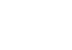 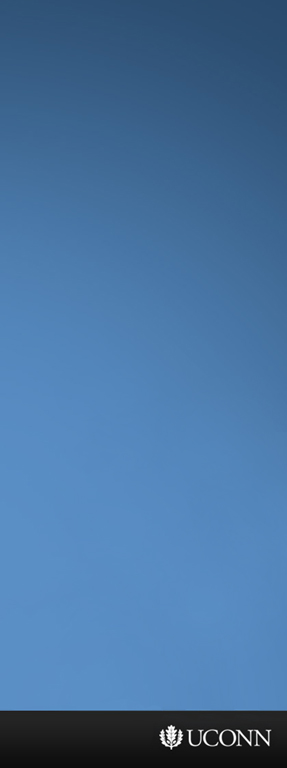 Prevalence & Magnitude of HIV
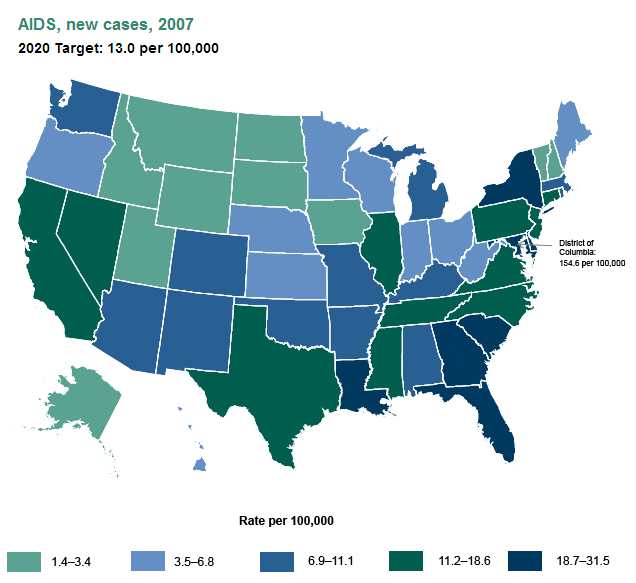 The rate of new AIDS cases varies by state

Alaska, New Hampshire, Vermont, and several Midwestern and Mountain states had the lowest rates in 2007

District of Columbia had a higher rate than any state in 2007 (154.6 new cases per 100,000 residents)
http://www.healthypeople.gov/2020/topicsobjectives2020/nationalsnapshot.aspx?topicId=22
Retrieved 4 April 2013
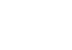 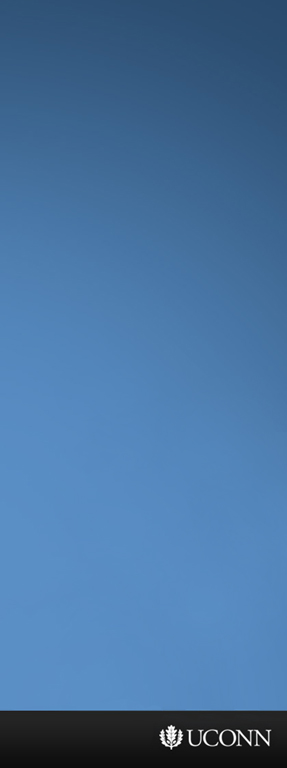 Prevalence & Magnitude of HIV
Annual financial cost in the U.S.: $30 billion1

  More than $6 billion in direct medical expenses1

Since the first recognized cases of HIV in 1981 (known then as pneumocystis carinii pneumonia), it has spread to every region of the world2
1. Hutchinson et al., 2006  2. Gottlieb et al., 1996; Faunci, 2006
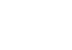 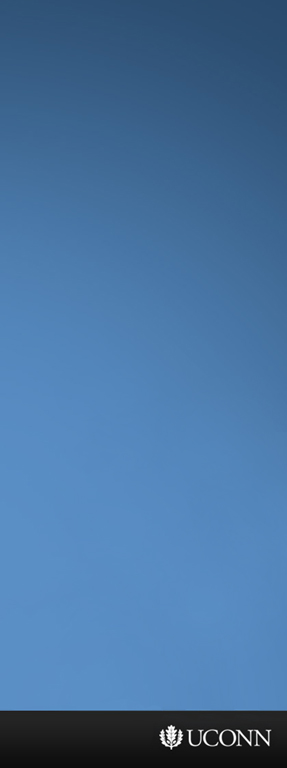 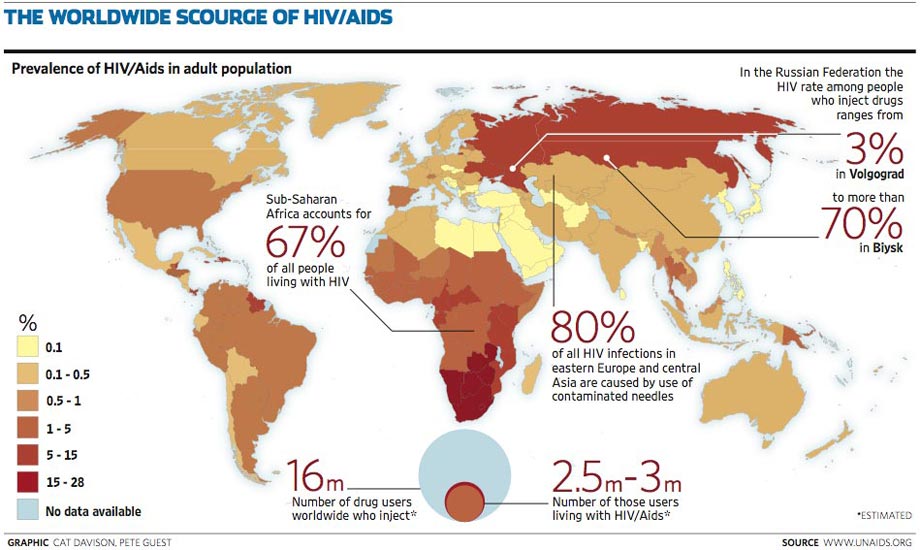 Image source: http://sgugenetics.pbworks.com
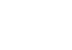 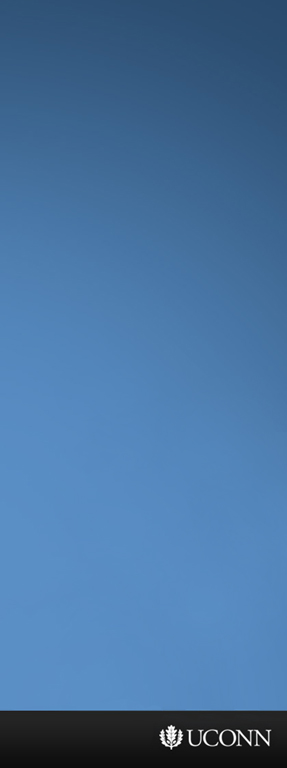 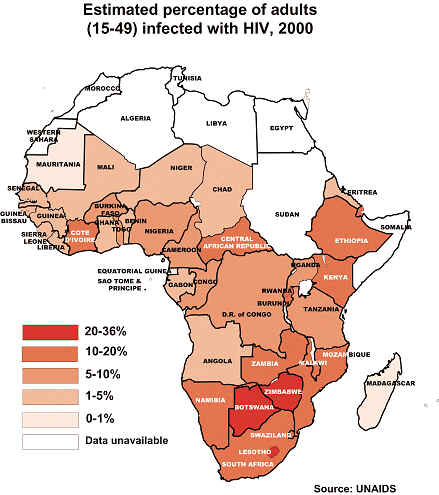 Not all maps are the same
Most estimated by UNAIDS
Different categorical distributions
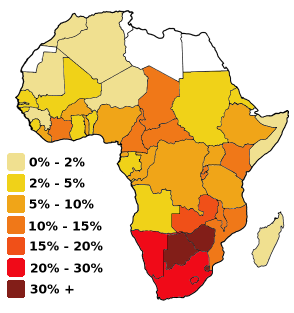 Image source: http://sgugenetics.pbworks.com
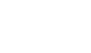 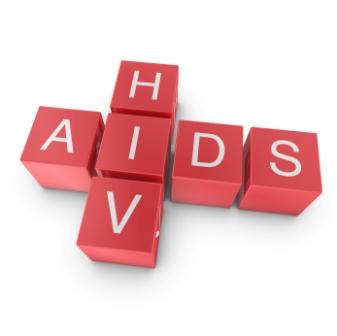 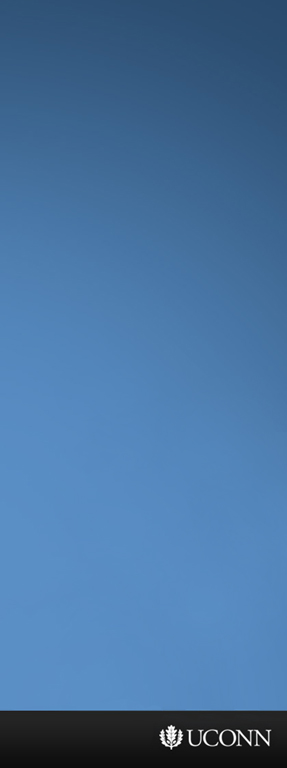 Pathophysiology of HIV
The contraction and progression of HIV compounds 
the impairments suffered by the individual as well as
the individual’s burden on society
Bing et al., 2001
Cress et al., 2003
Dudgeon et al., 2004
French et al., 2000 
Nelson et al., 2002
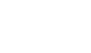 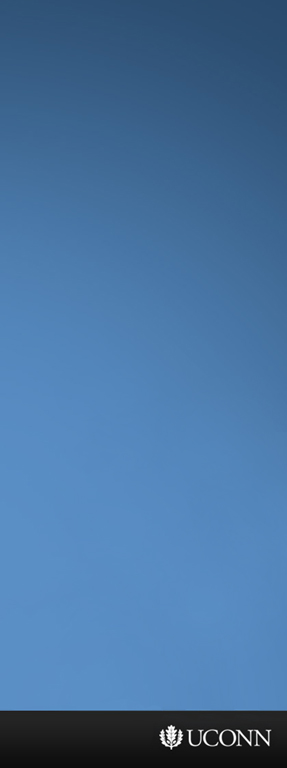 Pathophysiology of HIV
Once infected, people with HIV experience a variety
of symptoms, which are presented in stages based
on the amount of the virus present in the blood1

Acute infection phase1,2
  Mouth and esophageal sores 
  Lymphadenopathy
  Pharyngitis 
  Fever
  Malaise
  Myalgia
  Rash

As HIV progresses, metabolic disturbances, ulcerations,
and parasitic and fungal infections commonly manifest1,2
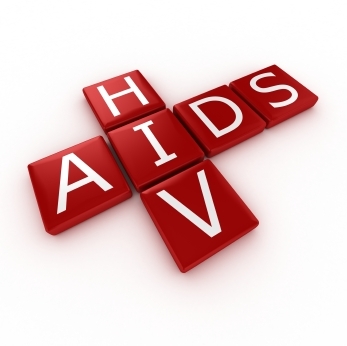 1. Kah, & Walker, 1998  2. World Health Organization, 1990
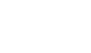 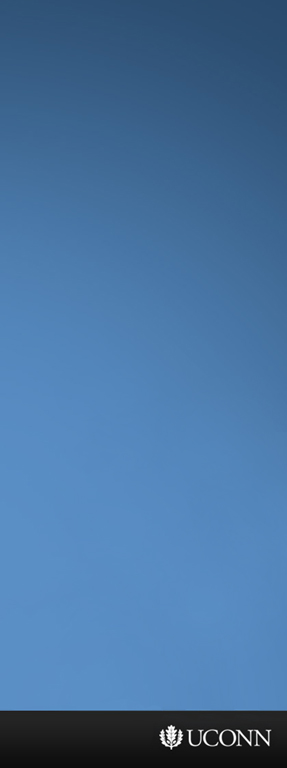 Pathophysiology of HIV
Beginning highly active antiretroviral therapy (HAART) while
early in the infection stage enhances long-term survival1

HAART has reduced mortality rates by more than 70%2

The combination of HIV and HAART commonly elicits

 Morphological changes (e.g., abdominal adiposity and wasting syndromes)3

 Cardiometabolic changes (e.g., dyslipidemia and insulin resistance)3

 A high prevalence of developing cardiovascular disease4

 A high prevalence of developing the metabolic syndrome5

People with HIV also routinely experience major depression,
generalized anxiety disorder, and a reduce quality of life6
1. Kitahata et al., 2009  2. Palella et al., 1998; Crum et al., 2006
3. Hicks et al., 2003  4. Grinspoon & Carr, 2005  5. Samaras, 2007  6. Bing et al., 2001
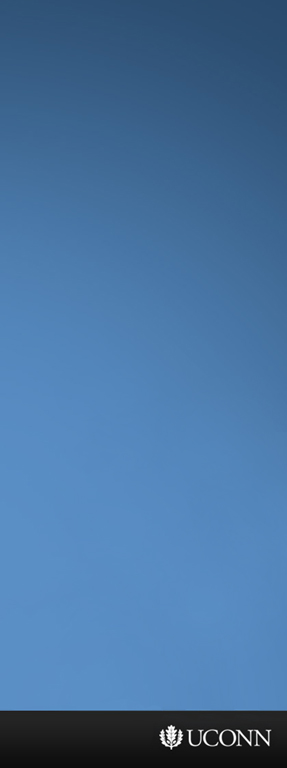 Benefits of Exercise and
Habitual Physical Activity
PA & exercise interventions are possible strategies to manage
both physical and mental health of populations with HIV/SUD
Physical benefits1
  Increase strength and lean body mass
  Decrease fat mass and improve body composition
  Reduce abdominal fat distribution and waist circumference
  Enhance metabolic functioning
	Insulin action and glucose homeostasis
  Improve cardiovascular markers
		Blood pressure and blood lipid profile 

People with HIV may experience improved immune funcitoning2
  Improvements to CD4+ counts and viral load
1. Corcoran & Grinspoon, 1999; Henricksen, 2002; Jones et al., 2001; Macarthur et al., 1993; Thoni et al., 2002; Pate et al., 1995: Pescatello, 1998, 1999, 2000; Anderson et al., 1999; Blair et al., 1992; Dunn et al., 1999; Hakim et al., 1999; USDHHA, 1996  2. O’Brien et al., 2004
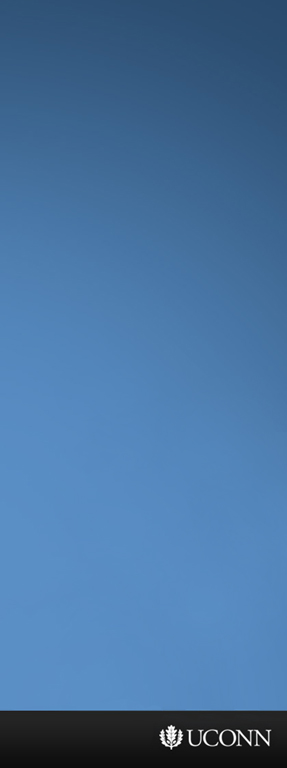 Benefits of Exercise and
Habitual Physical Activity
Mental health outcomes improve with exercise and PA

  Quality of life markers
  Overall psychological distress
  Mood and anxiety disorders
  Depression
Bock et al., 1999
Byrne & Byrne, 1993
Penedo & Dahn, 2005
DiLorenzo et al., 1999
Doyne et al., 1983, 1987
Frankel & Murphy, 1974
Hughes, 1984
Martin & Dubbert, 1982
Palmer et al., 1995
Penedo & Dahn, 2005
Salguero et al., 2010
Taylor et al., 1985

Image source: http://www.bic.mni.mcgill.ca
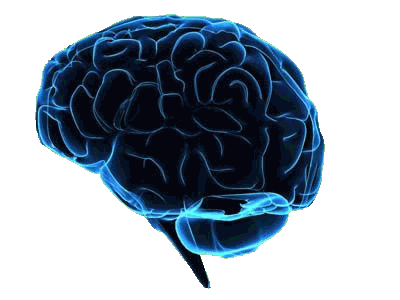 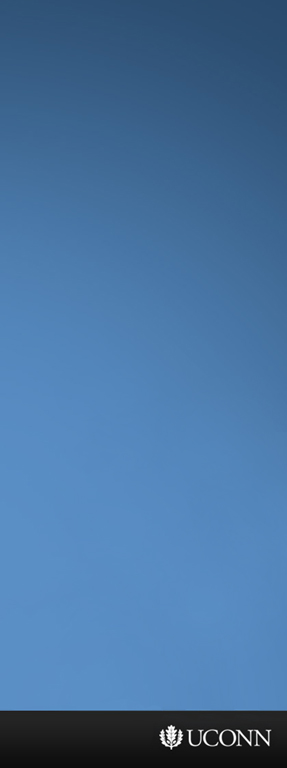 Benefits of Exercise and
Habitual Physical Activity
Improved drug abstinence through various mechanisms

  Physiological moderation of cravings
  Altering of environmental triggers (social, etc)
  Improved coping skills
  Exercise as a substitute behavior
  Changing of one’s life goals
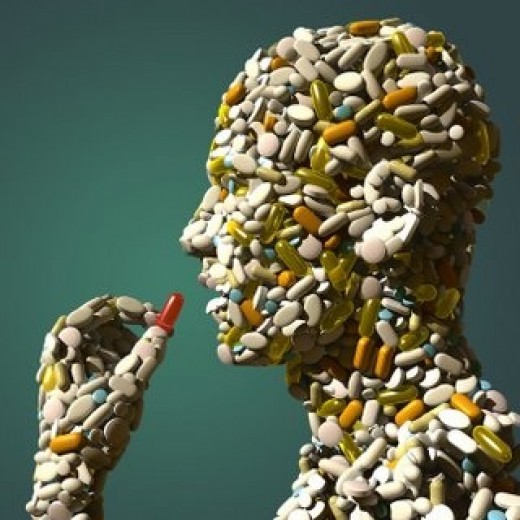 Brown, 2008; Correia et al., 200; Hobson & Rejeski, 1993; Keller, 1980; Marlatt, 1985; Murphy et al., 1986; Rejeski et al., 1991; Read & Brown, 2003; Sinyor et al., 1982; Taylor et al., 1985; Tkachuk & Martin, 1999

Image source: http://wesmantoddshaw.hubpages.com
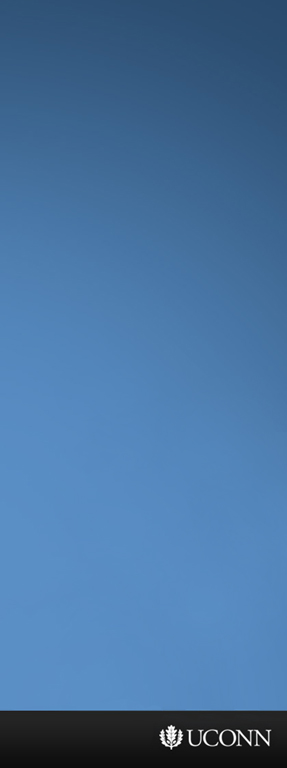 Benefits of Exercise and
Habitual Physical Activity
Aerobic and resistance exercise is safe for people with SUD and HIV
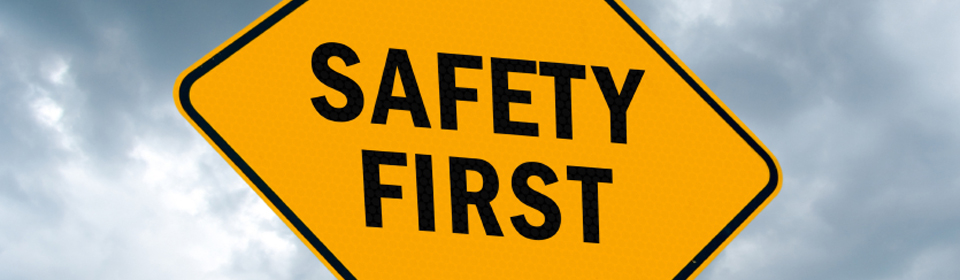 Baigis et al. 2002; Grinspoon et al. 2000, Laperriere et al., 1991; Lox et al. 1995, 1996; McArthur et al., 1993; O’Brien et al., 2004; Perna et al., 1999; Rigsby et al., 1992; Stringer et al., 1998; Terry et al., 1999  Image source: http://www.trust2move.com
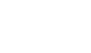 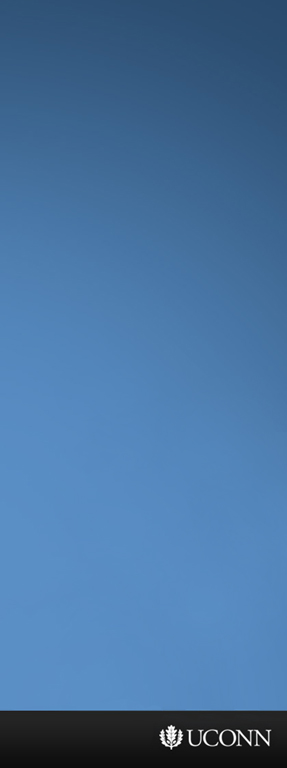 Pre-Exercise Evaluation
A variety of procedures can be used to assess
physical fitness among people with SUD and HIV
ACSM, GETP8, 2009
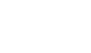 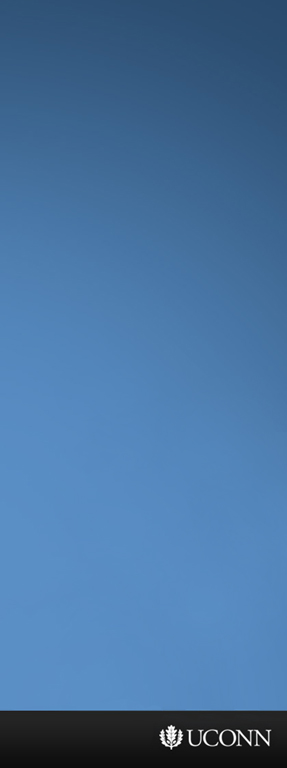 Pre-Exercise Evaluation
A variety of procedures can be used to assess
physical fitness among people with SUD and HIV
ACSM, GETP8, 2009
Cardiometabolic health
  Resting BP
  BMI
  Waist circumference
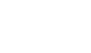 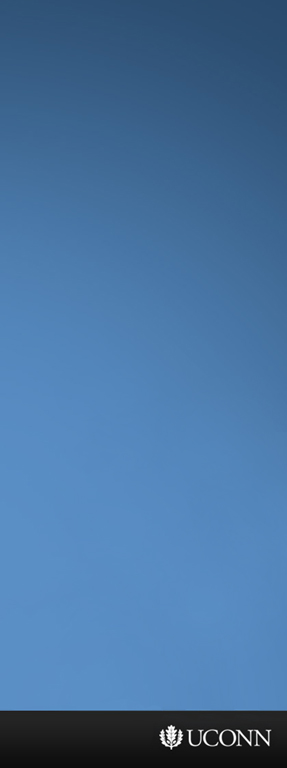 Pre-Exercise Evaluation
A variety of procedures can be used to assess
physical fitness among people with SUD and HIV
ACSM, GETP8, 2009
Cardiometabolic health
  Resting BP
  BMI
  Waist circumference

Graded exercise tests
  Cycle ergometer
  6-minute walk test
  3-minute step test
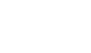 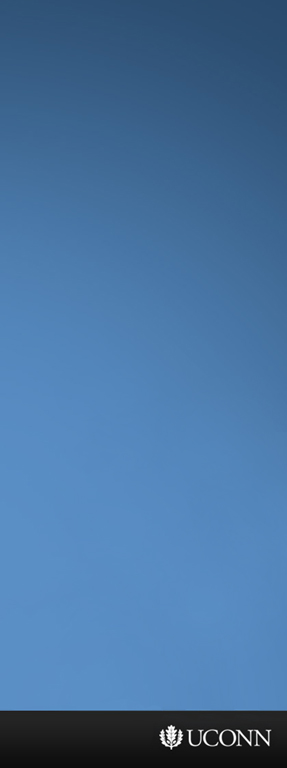 Pre-Exercise Evaluation
A variety of procedures can be used to assess
physical fitness among people with SUD and HIV
ACSM, GETP8, 2009
Cardiometabolic health
  Resting BP
  BMI
  Waist circumference

Graded exercise tests
  Cycle ergometer
  6-minute walk test
  3-minute step test

Measures of strength
  ACSM push-up test
  ACSM curl-up test
  Isometric handgrip dynamometry
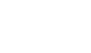 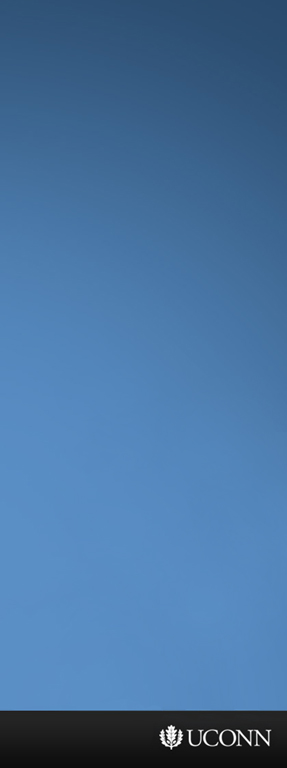 Pre-Exercise Evaluation
A variety of procedures can be used to assess
physical fitness among people with SUD and HIV
ACSM, GETP8, 2009
Cardiometabolic health
  Resting BP
  BMI
  Waist circumference

Graded exercise tests
  Cycle ergometer
  6-minute walk test
  3-minute step test

Measures of strength
  ACSM push-up test
  ACSM curl-up test
  Isometric handgrip dynamometry
Measures of flexibility
  Sit-and-reach
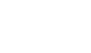 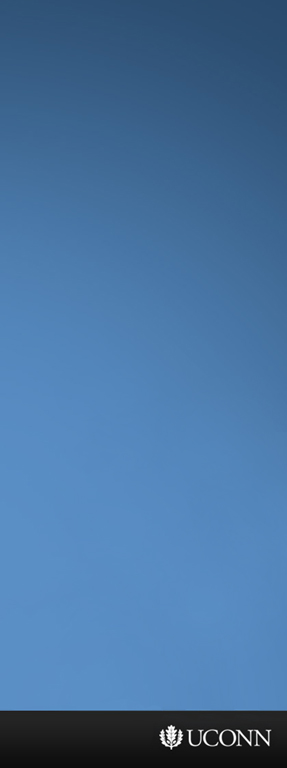 Pre-Exercise Evaluation
A variety of procedures can be used to assess
physical fitness among people with SUD and HIV
ACSM, GETP8, 2009
Cardiometabolic health
  Resting BP
  BMI
  Waist circumference

Graded exercise tests
  Cycle ergometer
  6-minute walk test
  3-minute step test

Measures of strength
  ACSM push-up test
  ACSM curl-up test
  Isometric handgrip dynamometry
Measures of flexibility
  Sit-and-reach

Measures of mobility and physical functioning
  Floor transfer test
  5x sit-to-Stand tests
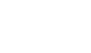 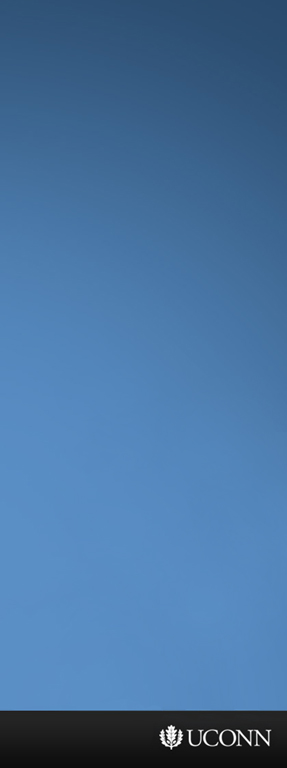 Pre-Exercise Evaluation
A variety of procedures can be used to assess
physical fitness among people with SUD and HIV
ACSM, GETP8, 2009
Cardiometabolic health
  Resting BP
  BMI
  Waist circumference

Graded exercise tests
  Cycle ergometer
  6-minute walk test
  3-minute step test

Measures of strength
  ACSM push-up test
  ACSM curl-up test
  Isometric handgrip dynamometry
Follow standard testing procedures for all exercise tests
Measures of flexibility
  Sit-and-reach

Measures of mobility and physical functioning
  Floor transfer test
  5x sit-to-Stand tests
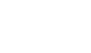 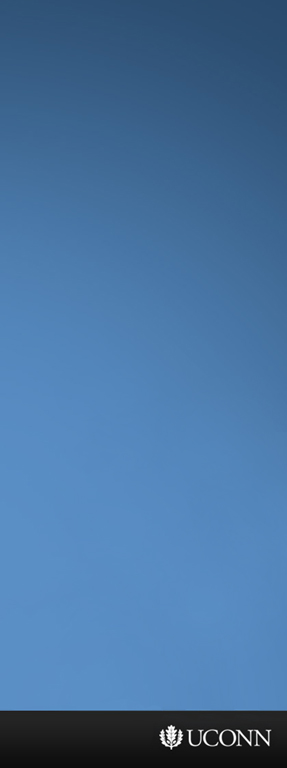 Pre-Exercise Evaluation
A variety of procedures can be used to assess
physical fitness among people with SUD and HIV
ACSM, GETP8, 2009
Cardiometabolic health
  Resting BP
  BMI
  Waist circumference

Graded exercise tests
  Cycle ergometer
  6-minute walk test
  3-minute step test

Measures of strength
  ACSM push-up test
  ACSM curl-up test
  Isometric handgrip dynamometry
Technicians should allow subjects a proper warm-up period prior to (and cool-down following) any GXT
Measures of flexibility
  Sit-and-reach

Measures of mobility and physical functioning
  Floor transfer test
  5x sit-to-Stand tests
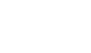 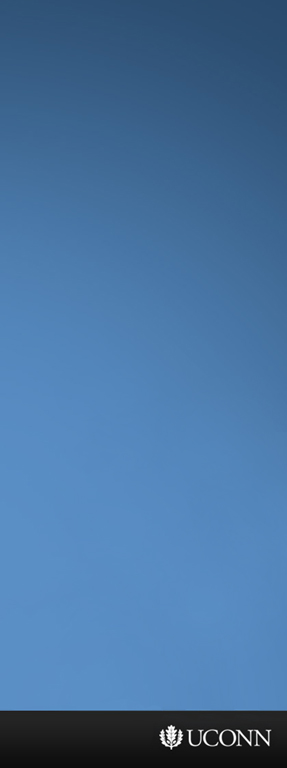 Risk Stratification
People with SUD and HIV frequently experience comorbidities that may be contraindications to an exercise program1,2,3

The CDC categorizes people with HIV into subgroups based on severity4

  High viral load (≥1500 copies per milliliter)

  Low viral load (<1500 copies per milliliter)

The WHO categorizes people with HIV based on stages of the illness5

Stage 1: Primary infection

Stage 2: Clinically asymptomatic stage

Stage 3: Symptomatic HIV infection

Stage 4: Progression from HIV to AIDS

Some physicians still caution people with HIV against any exercise program6
1. Obel et al., 2007  2. Lima et al., 2009  3. Roe et al., 2010  4. CDC, 2005  5. WHO, 2005  6. Bopp et al., 2003
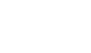 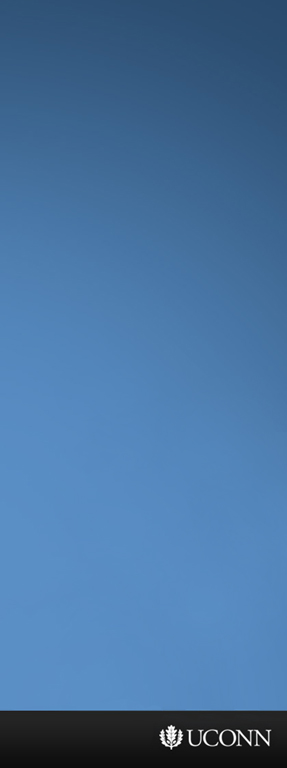 Pre-Exercise Evaluation
ACSM, GETP8, 2009
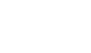 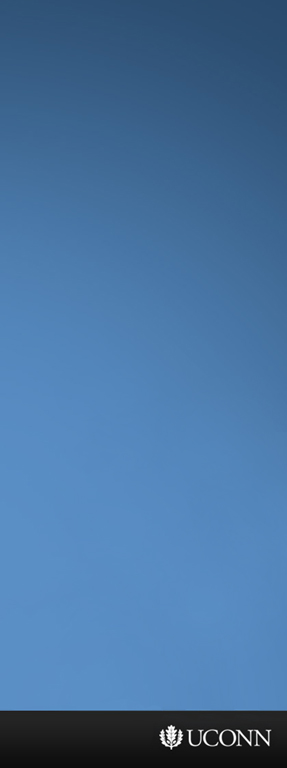 Pre-Exercise Evaluation
Prior to conducting any exercise testing
subjects should obtain medical clearance

All testing following approval should be
conducted by a trained technician
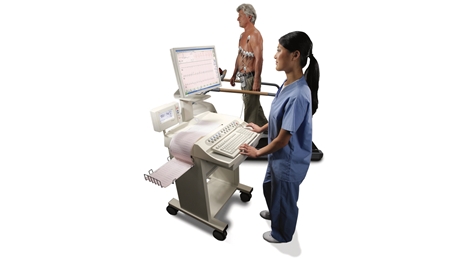 Thompson et al., 2009   Image source: http://www3.gehealthcare.com
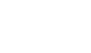 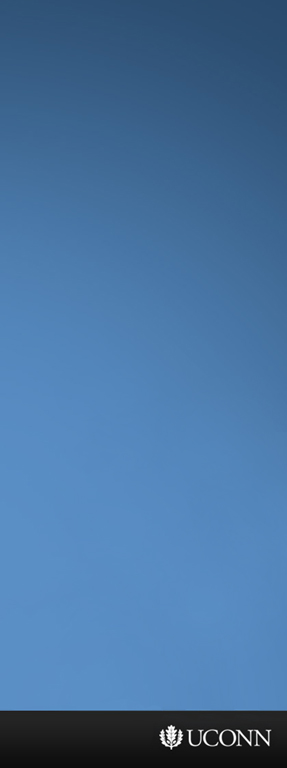 Unique Considerations in
Exercise Testing
Individuals with SUD and HIV express low functional capacities1

Technicians should be cognizant of this and choose protocols accordingly

Because the majority of people with SUD2 and HIV3 are on medications
(HAART, methadone, BP lowering medication, etc.), ratings of perceived
exertion may be a more suitable mode of measuring one’s workload
1. Stein et al., 1998; Rudolf & Watts, 2002; Grinspoon & Carr, 2005; O’Brien et al., 2004 
2. Lima et al., 2009  3. Kitahata et al., 2009; U.S. Department of Health and Human Services, 2011
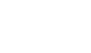 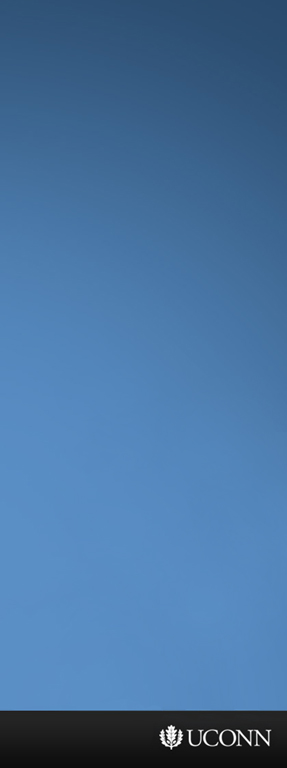 FITT Recommendations
An ideal FITT recommendation (Frequency (F), Intensity (I), Time or duration (T), and Type (T) of exercise) for people with SUD and/or HIV is not yet developed


Ex Rx should adhere to general recommendations for apparently healthy adults1

  Modify to meet needs of the individual to safely maximize desired benefits

  Exercise intensity

  Progression
3-5 days per week for 30-60 minutes per day, including aerobic, resistance, and flexibility components1,2
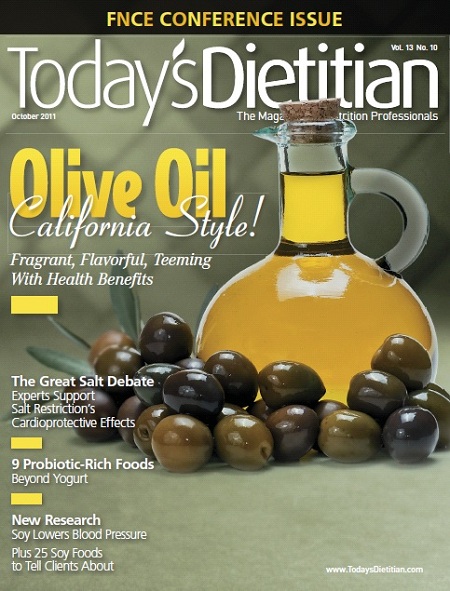 Image source: http://www.todaysdietitian.com  Article: Cannon, J. (2011). Keeping Fit With HIV — ACSM Guidelines Make Exercise Possible for Patients. Today’s Dietitian, 13(10): 86
1. Thompson et al., 2009
2. US Department of Health
and Human Services, 2008
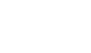 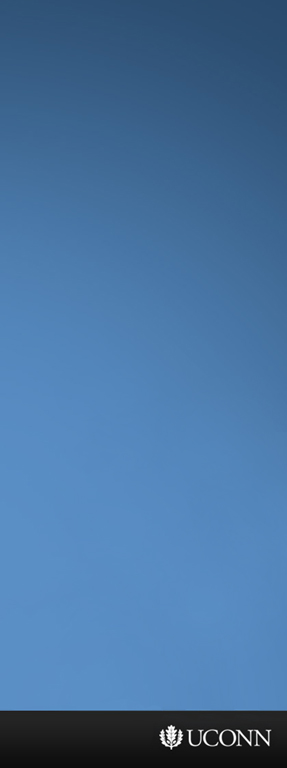 FITT Recommendations
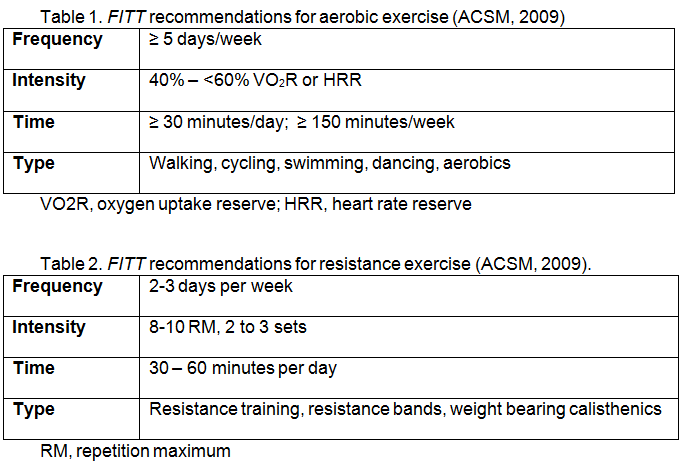 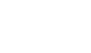 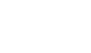 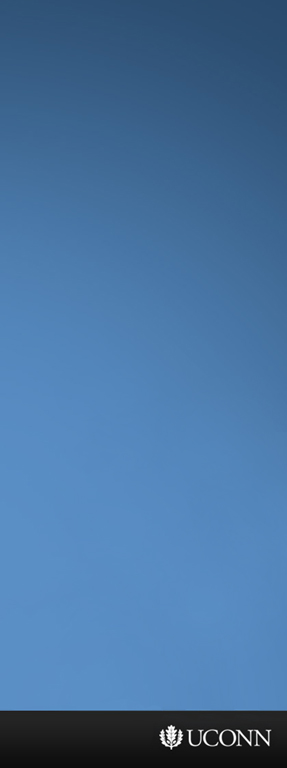 FITT Recommendations
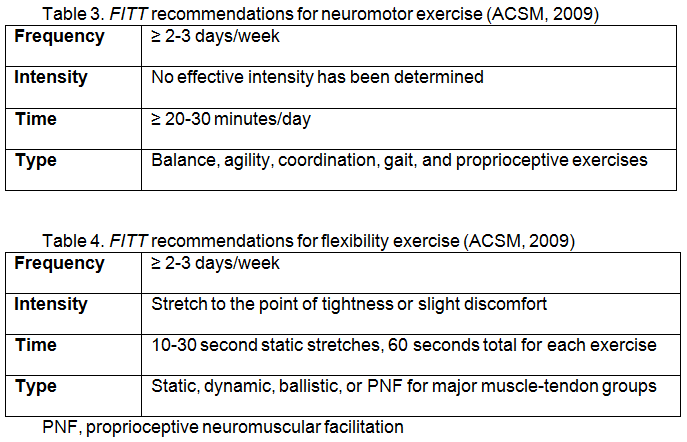 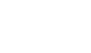 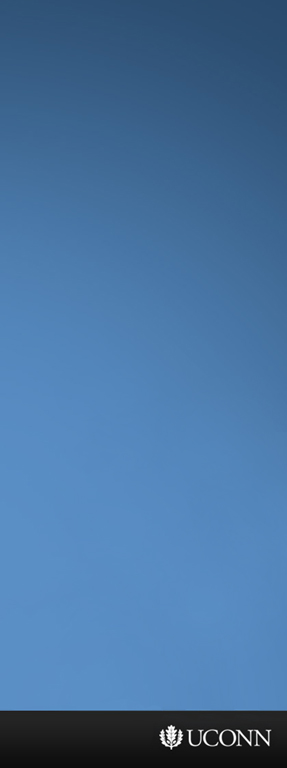 Unique Considerations in Ex R
X
All subjects with SUD and/or HIV should receive medical clearance
prior to any participation in exercise

Due to extremely sedentary behavior, subjects are encouraged to
increase exercise and PA levels gradually with the goal of ultimately
meeting ACSM guidelines for healthy adults
Reasons why subjects do not engage in exercise
should be considered

Often a lack of resources
  Transportation
  Insurance/financial
  Familial barriers (e.g., childcare)
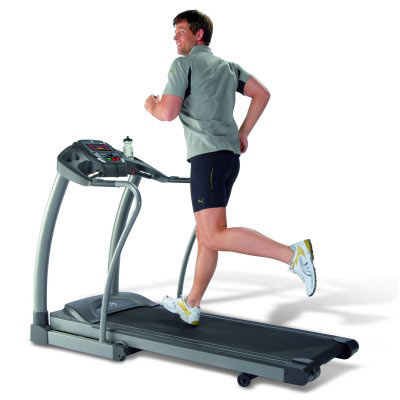 Woodhouse, 1990  Image source: http://epic-treadmills.com
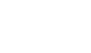 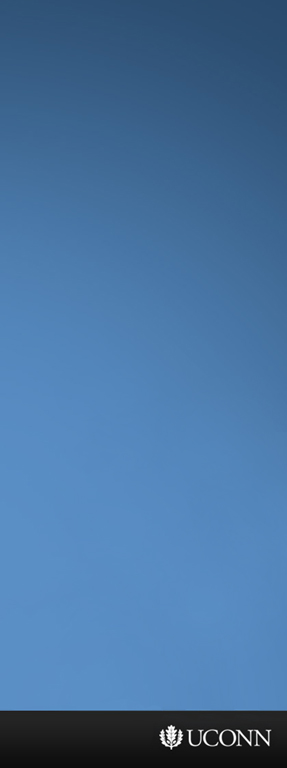 Unique Considerations in Ex R
X
Some subjects with HIV experience wasting syndromes
while others experience weight gain with lipodystrophy1

More extreme comorbidities will require further
manipulation of FITT principle; particularly intensity2

Asymptomatic patients may be permitted to
participate in more vigorous intensity exercise
than those with noted health issues and/or risks
who should be restricted to low or moderate
intensity workouts2
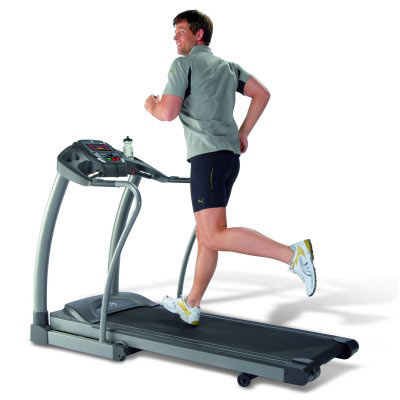 1. Balog, 1998; Carr, 2003  2. ACSM, GETP8, 2009
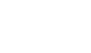 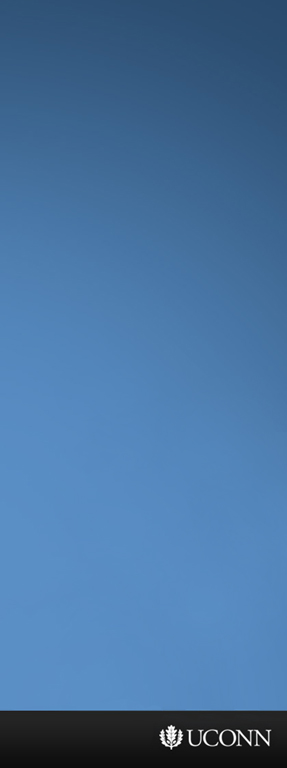 Behavioral Change Strategies
Contingency management

Health belief model

Motivational Interviewing 

Theory of planned behavior
 
Transtheoretical model
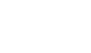 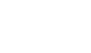 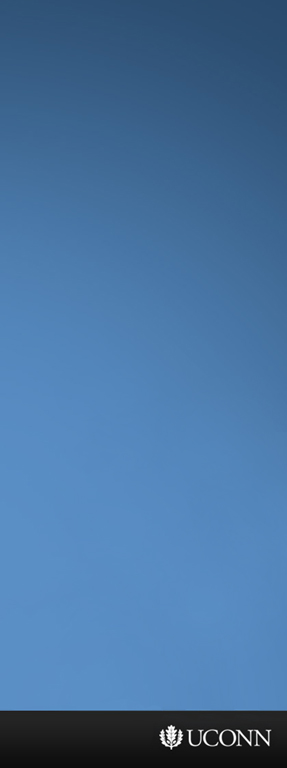 Behavioral Change Strategies
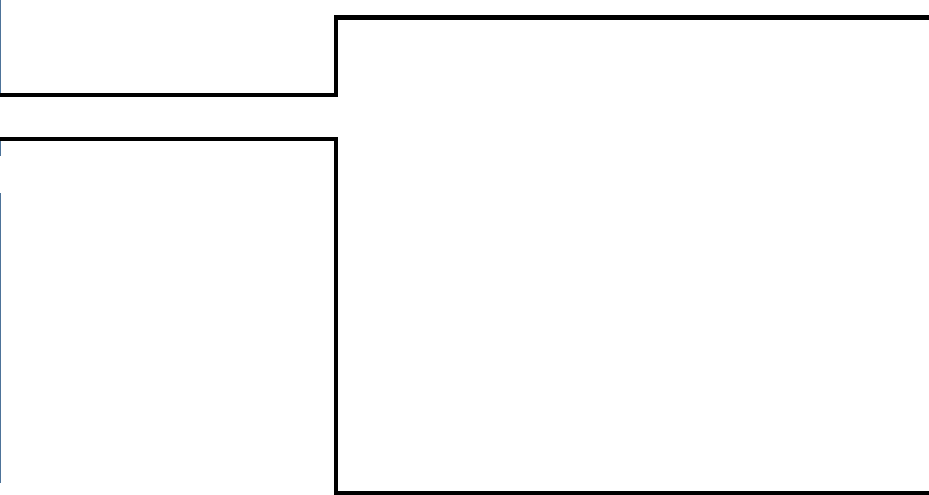 Contingency management

Health belief model

Motivational Interviewing 

Theory of planned behavior
 
Transtheoretical model
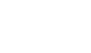 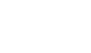 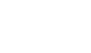 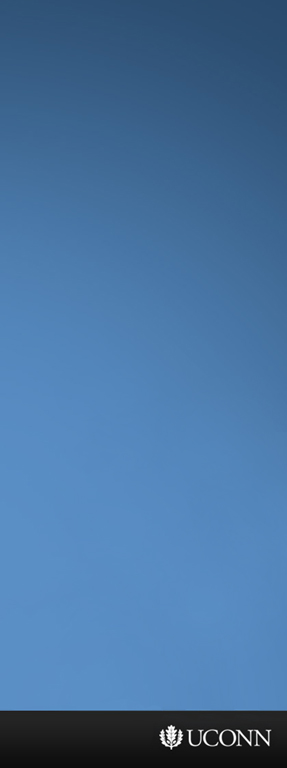 Behavioral Change Strategies
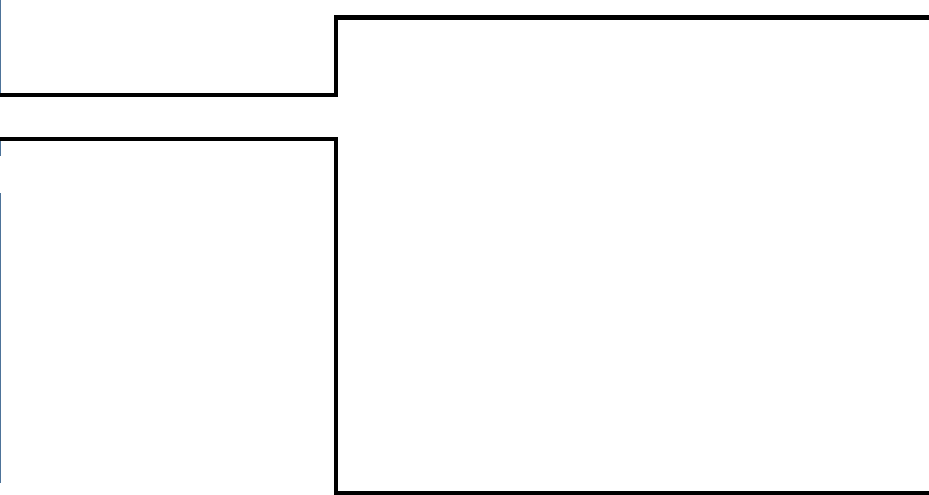 Provides tangible rewards (prizes, vouchers, etc)
to motivate behavior change

Based on 3 basic behavioral principles

  Frequently measure behavior targeted for change
  Provide reinforcement when behavior occurs
  Withhold reinforcement when behavior does not

Stalonas et al. (1978) found a primitive CM intervention to promote weight loss in obese adults

Higgins et al. (1994, 2000, 2003, 2007) and Rawson et al.  (2002, 2006) found CM to promote drug abstinence in cocaine-dependent patients
Contingency management

Health belief model

Motivational Interviewing 

Theory of planned behavior
 
Transtheoretical model
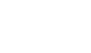 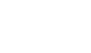 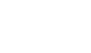 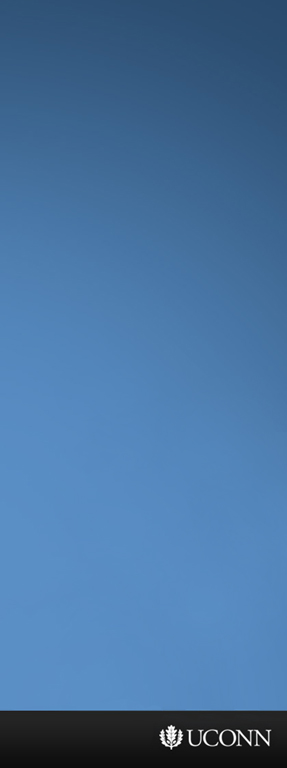 Behavioral Change Strategies
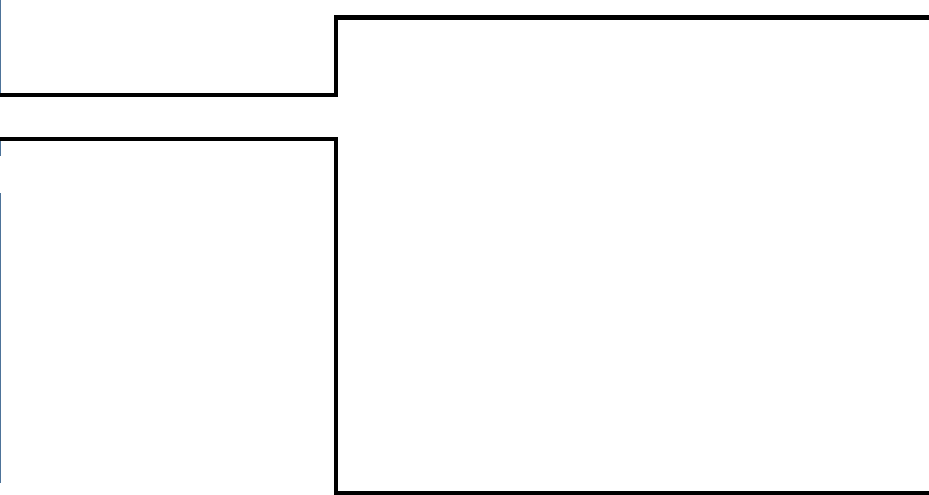 Exercise adherence is susceptible to influence by reinforcement1

People with SUD benefit from exercise programs2

CM reduces HIV risk behaviors relative to control conditions3




Epstein et al. 1980, 1994, 1995, 2001, 2004
Brown et al., 2009, 2010; Marcus et al., 1999, 2005
Hanson et al., 2008
Contingency management

Health belief model

Motivational Interviewing 

Theory of planned behavior
 
Transtheoretical model
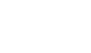 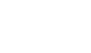 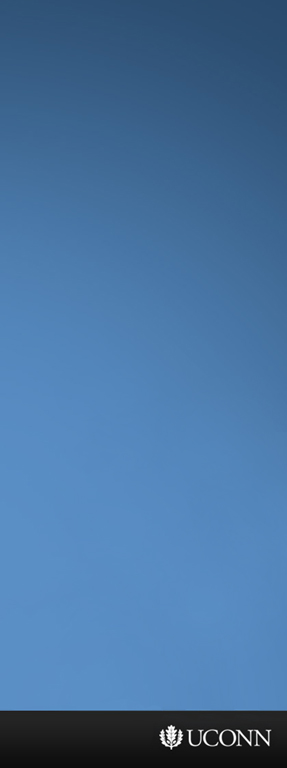 Take-Home Messages
Physical activity and exercise can be safe lifestyle interventions for people with SUD and HIV

Before engaging in any Ex Rx medical clearance should be granted from a physician

Once cleared for exercise testing, the battery should be conducted by a trained technician

Following testing, the person should slowly work toward the ACSM guidelines for healthy adults
Several strategies exist to motivate exercise adherence

One strategy is Contingency Management
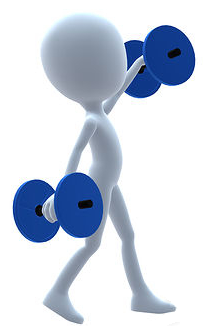 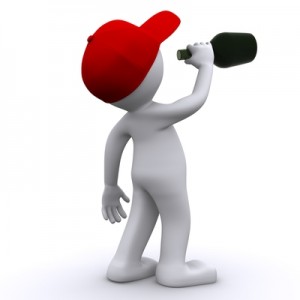 Image sources: http://blogs.babble.com, http://www.superstock.com
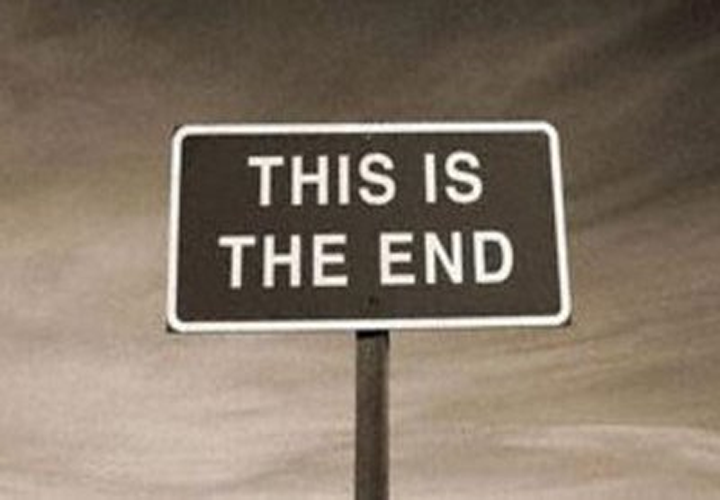 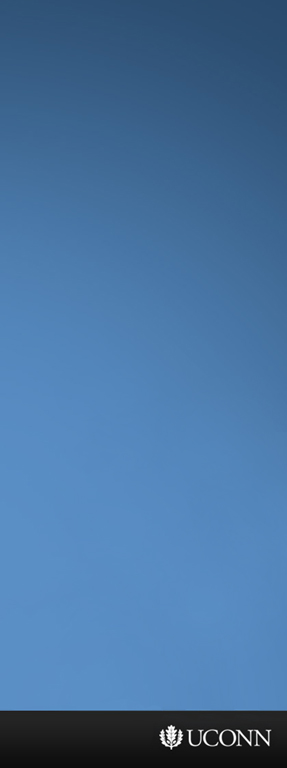 Image source: http://themadcaplaughed.tumblr.com
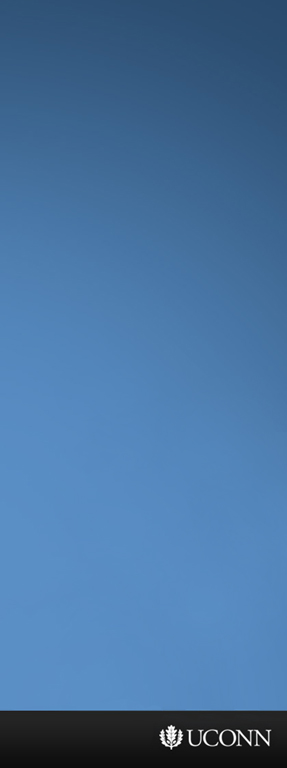 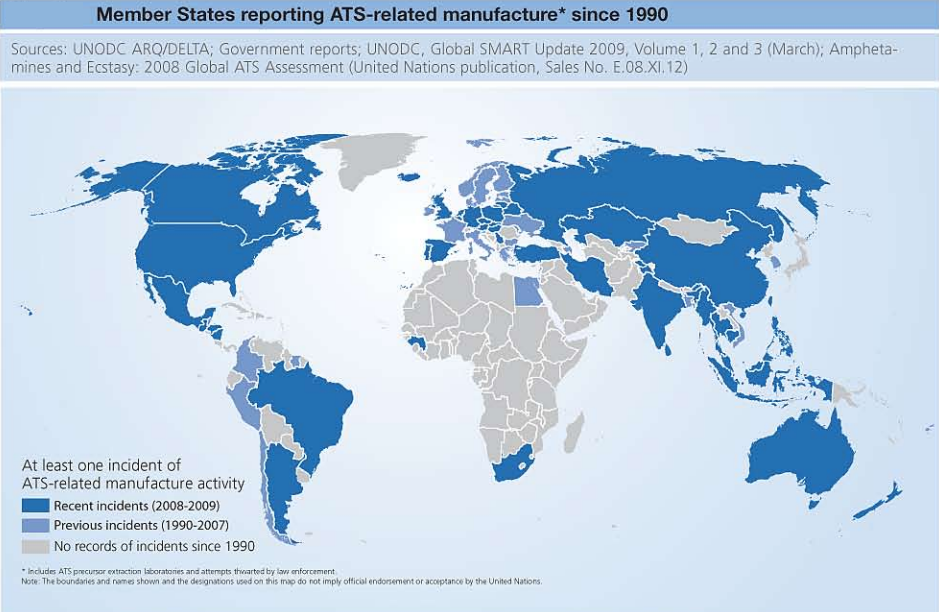 UNODC, World Drug Report, 2010
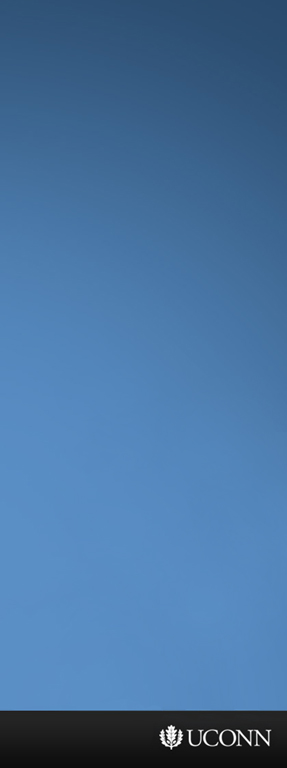 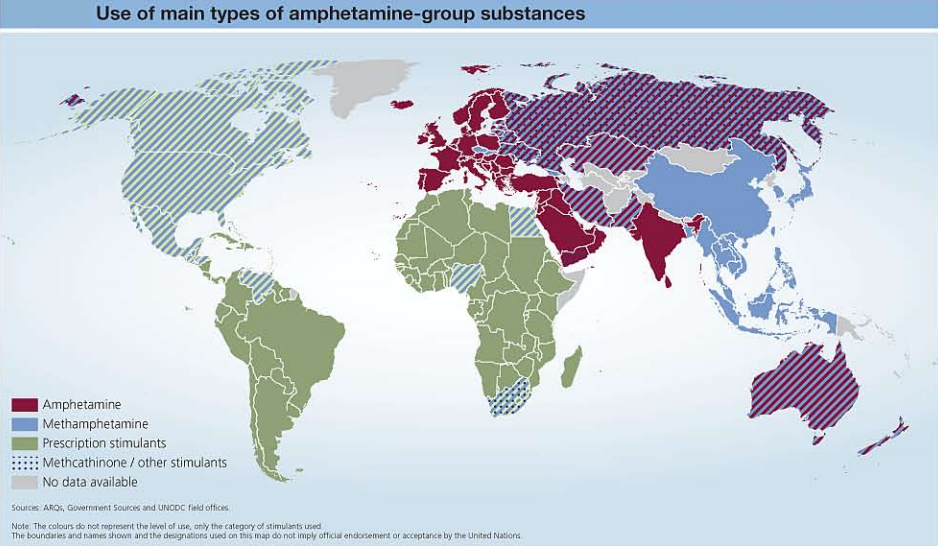 UNODC, World Drug Report, 2010
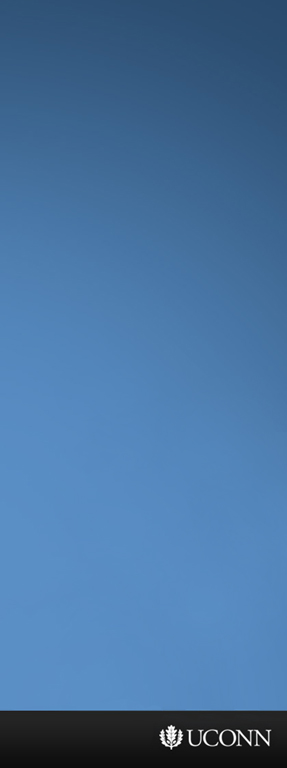 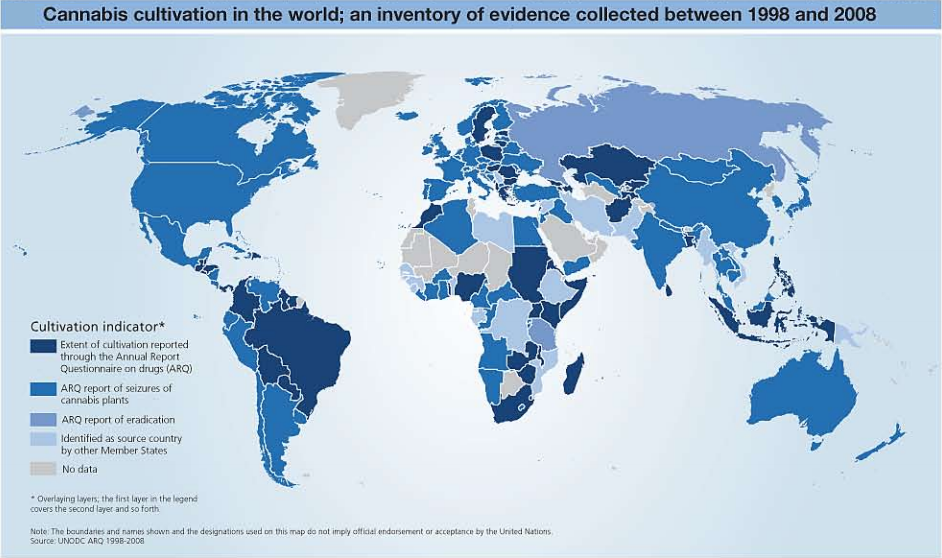 UNODC, World Drug Report, 2010
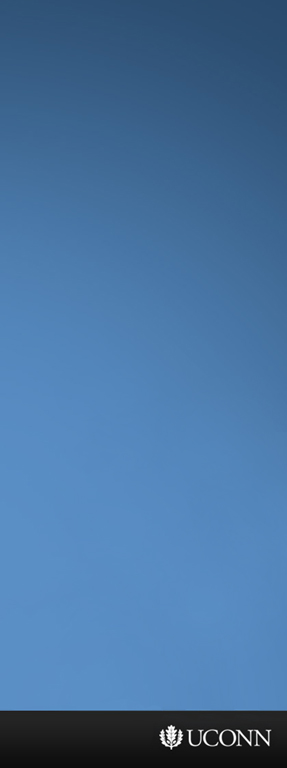 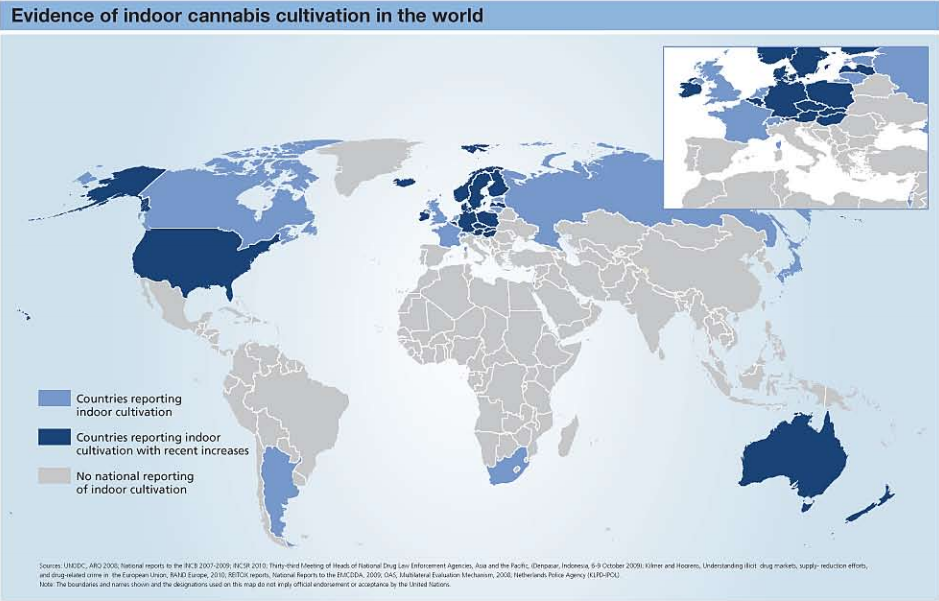 UNODC, World Drug Report, 2010